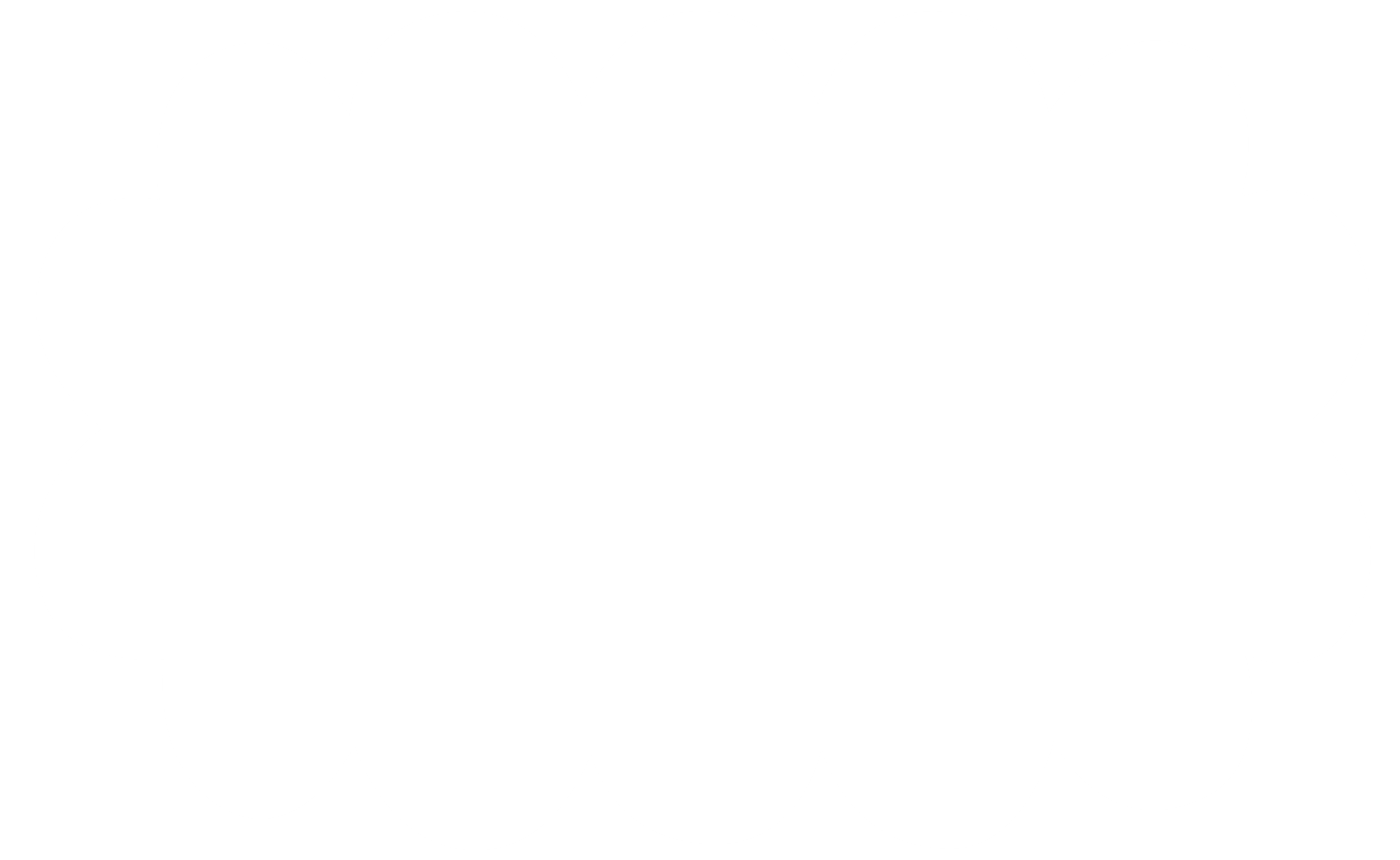 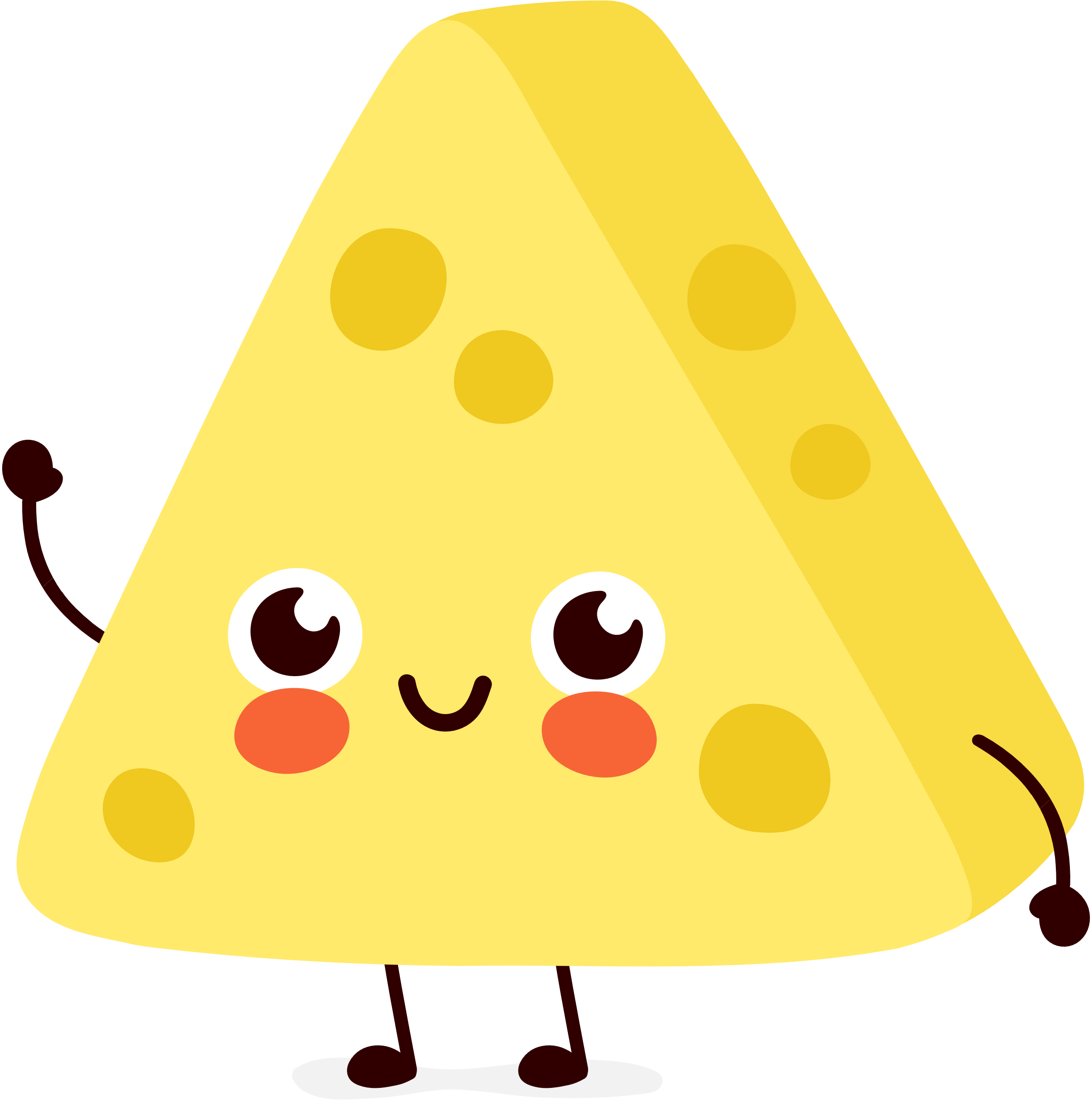 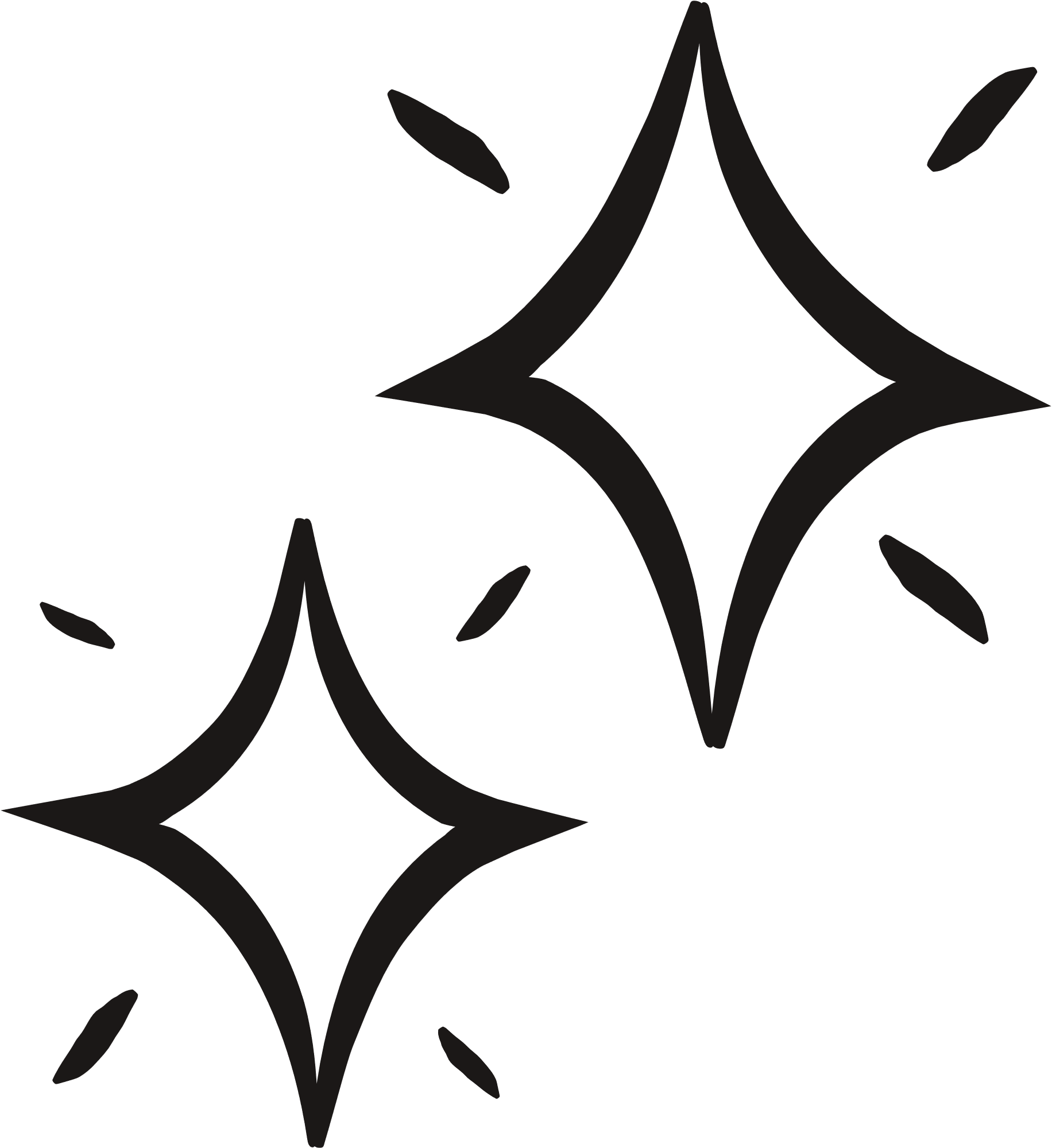 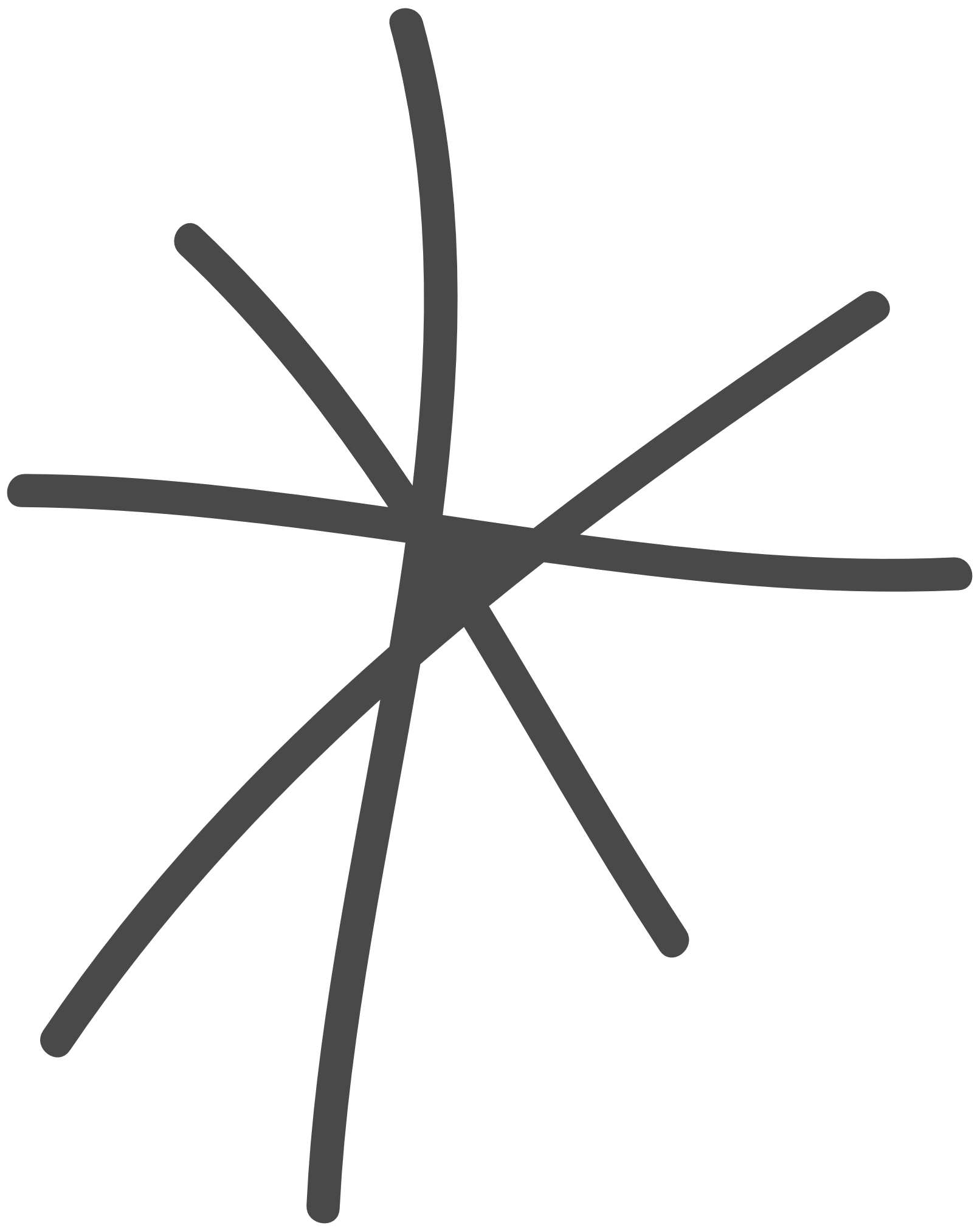 Môn: Hoạt động trải nghiệm
Chủ đề 1:  TỰ GIỚI THIỆU VỀ MÌNH
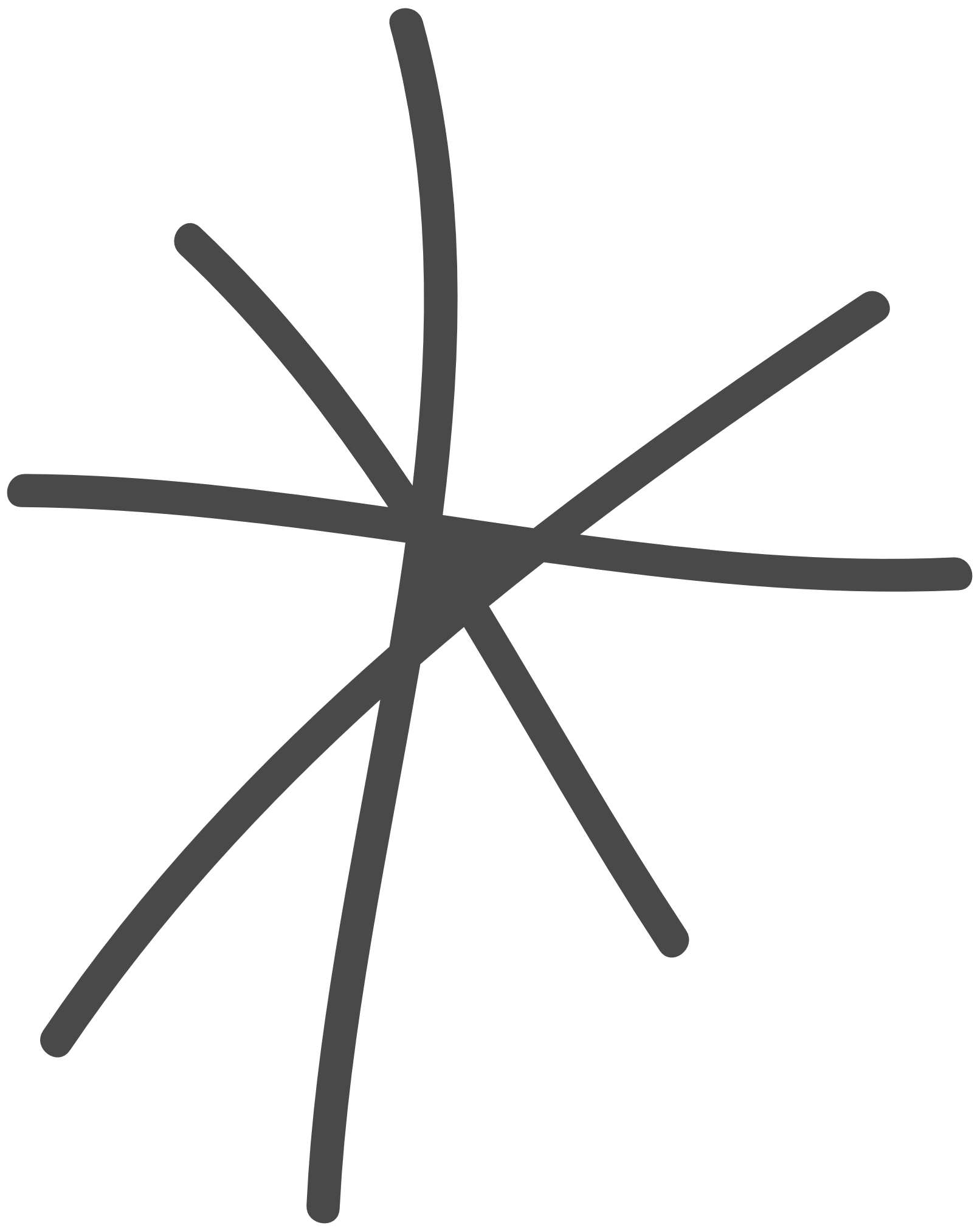 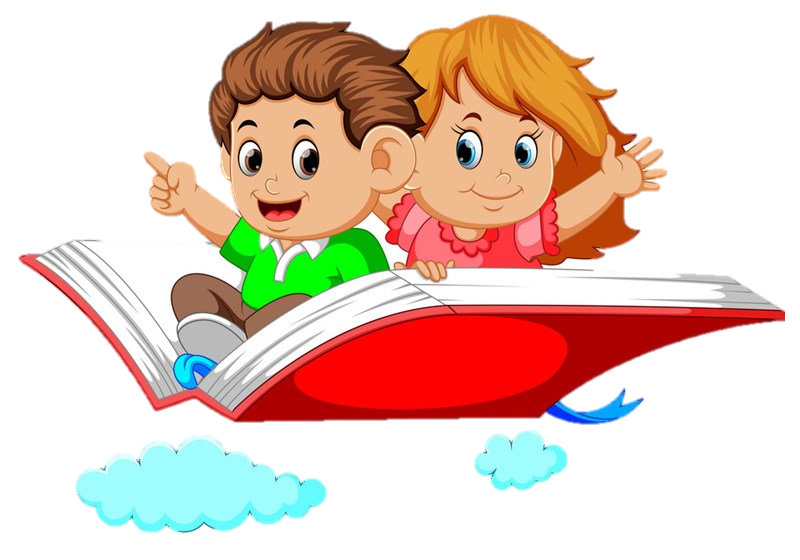 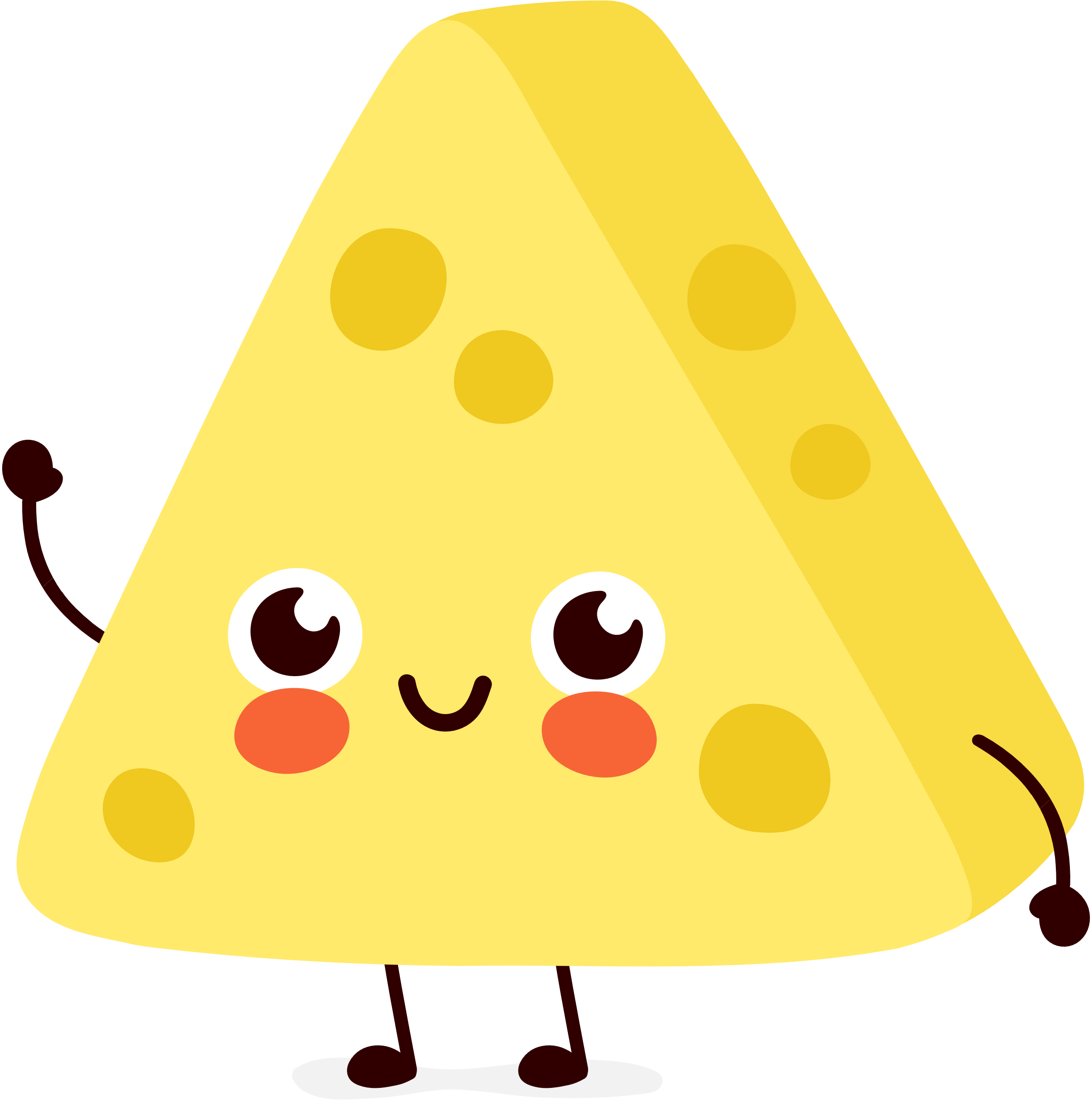 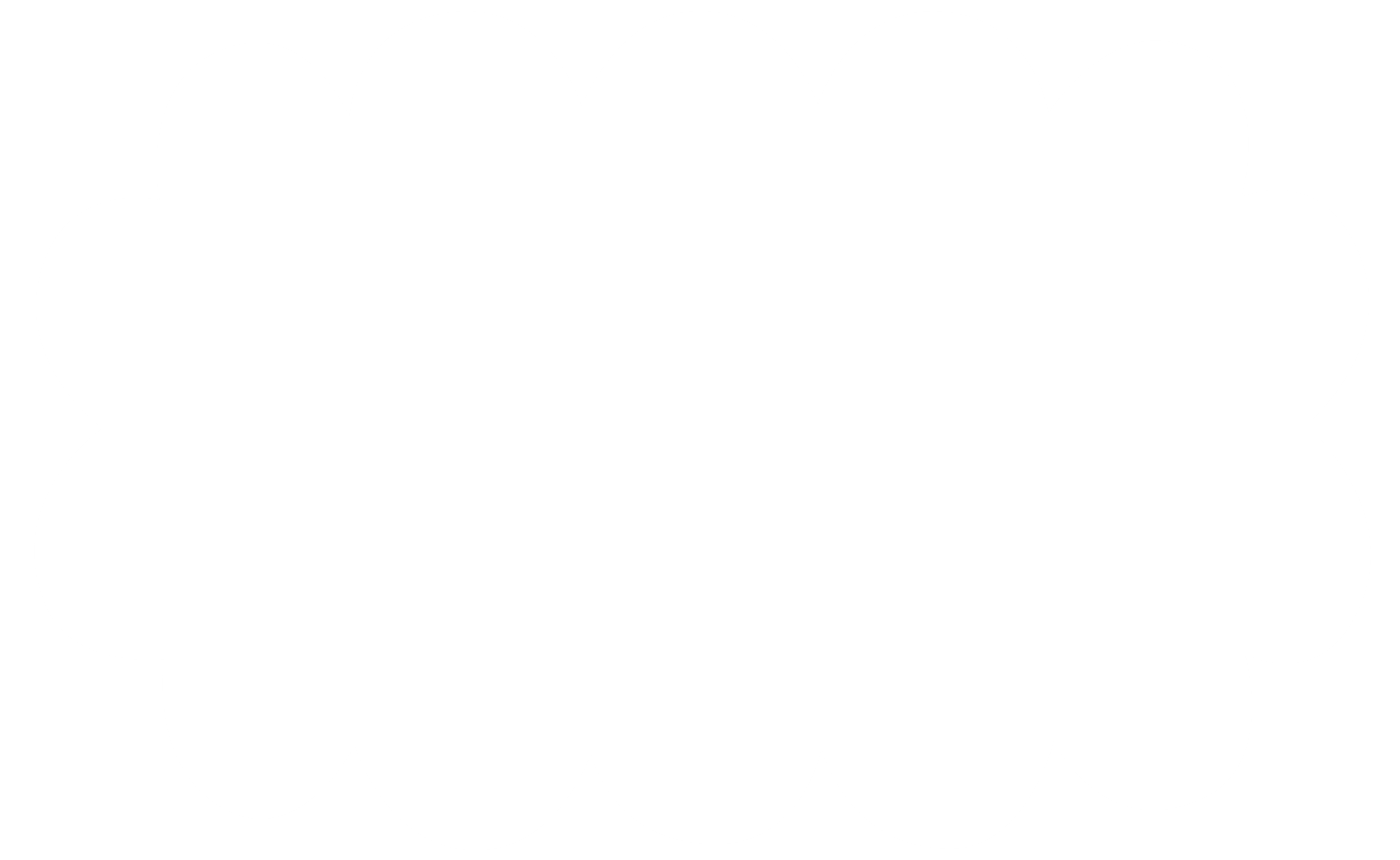 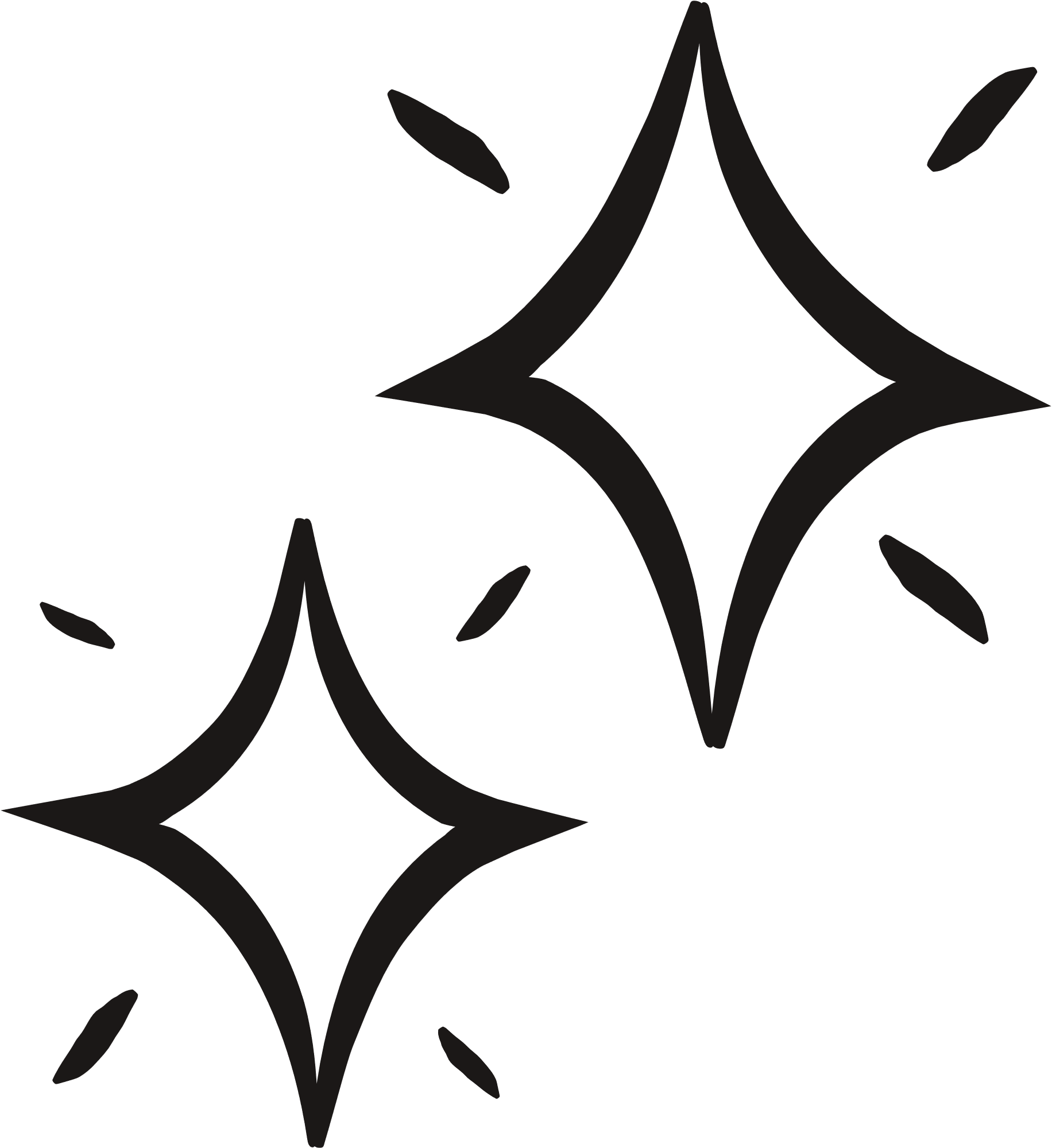 TUẦN 4
ĐỌC SÁCH THEO SỞ THÍCH 
 DANH MỤC SÁCH THEO SỞ THÍCH
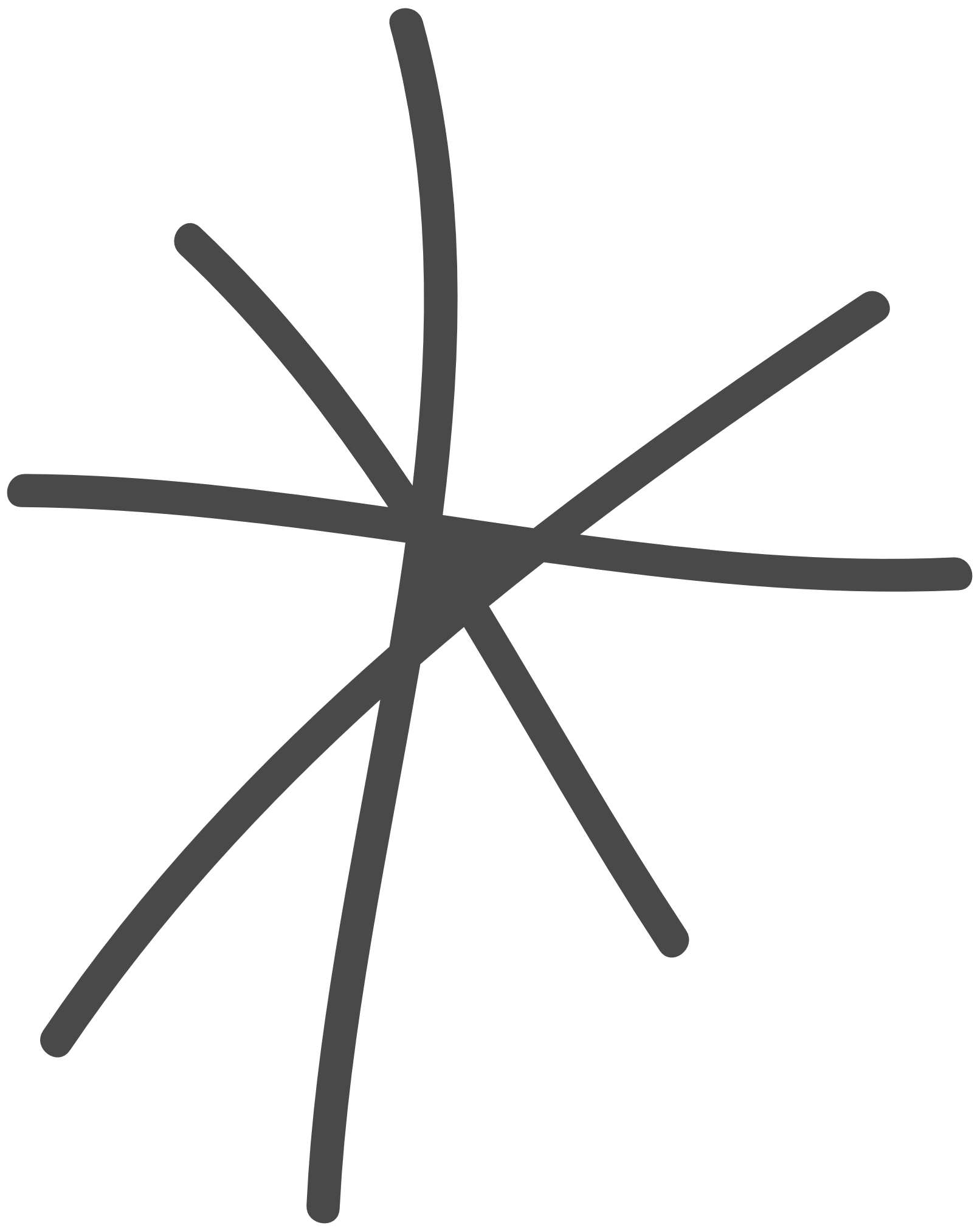 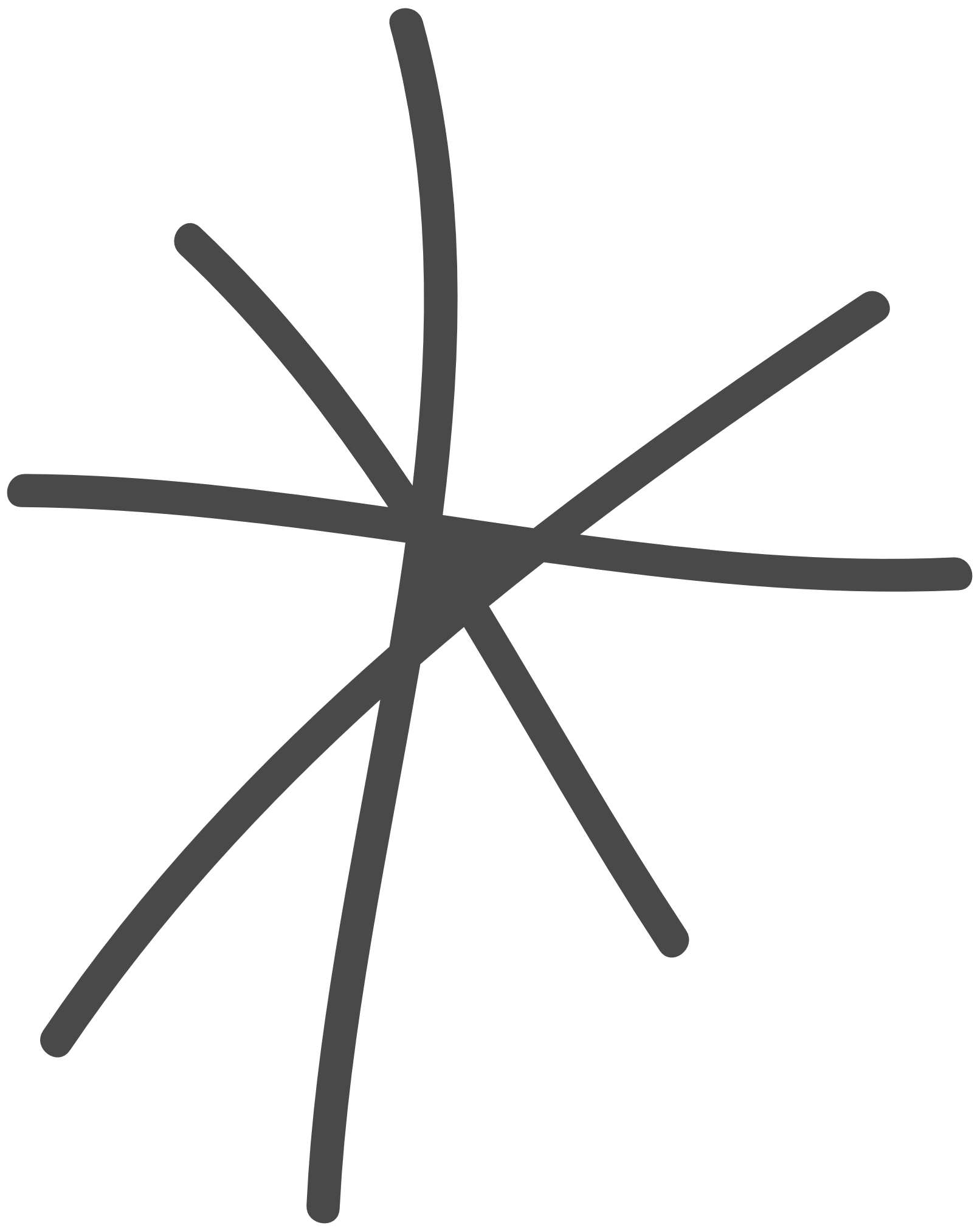 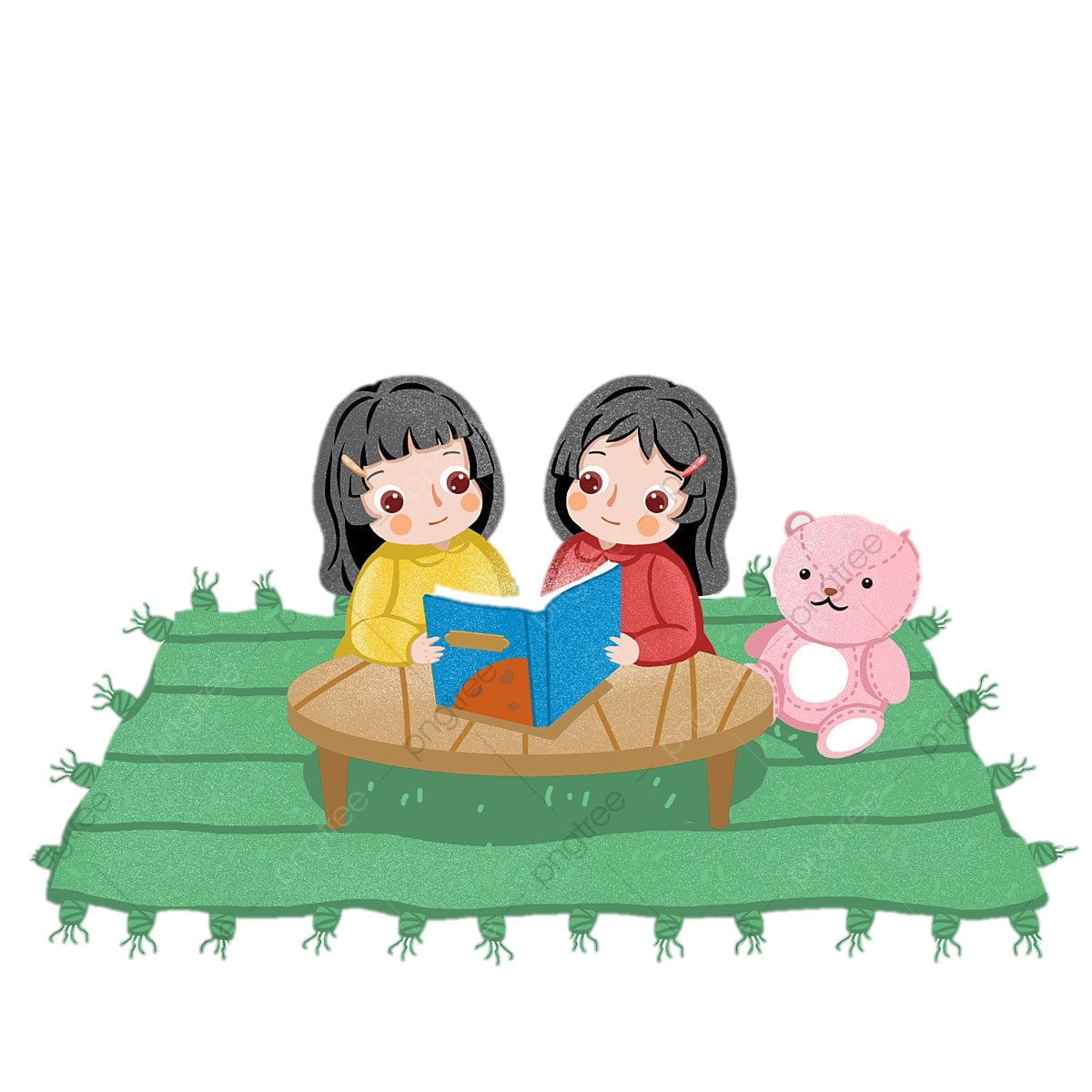 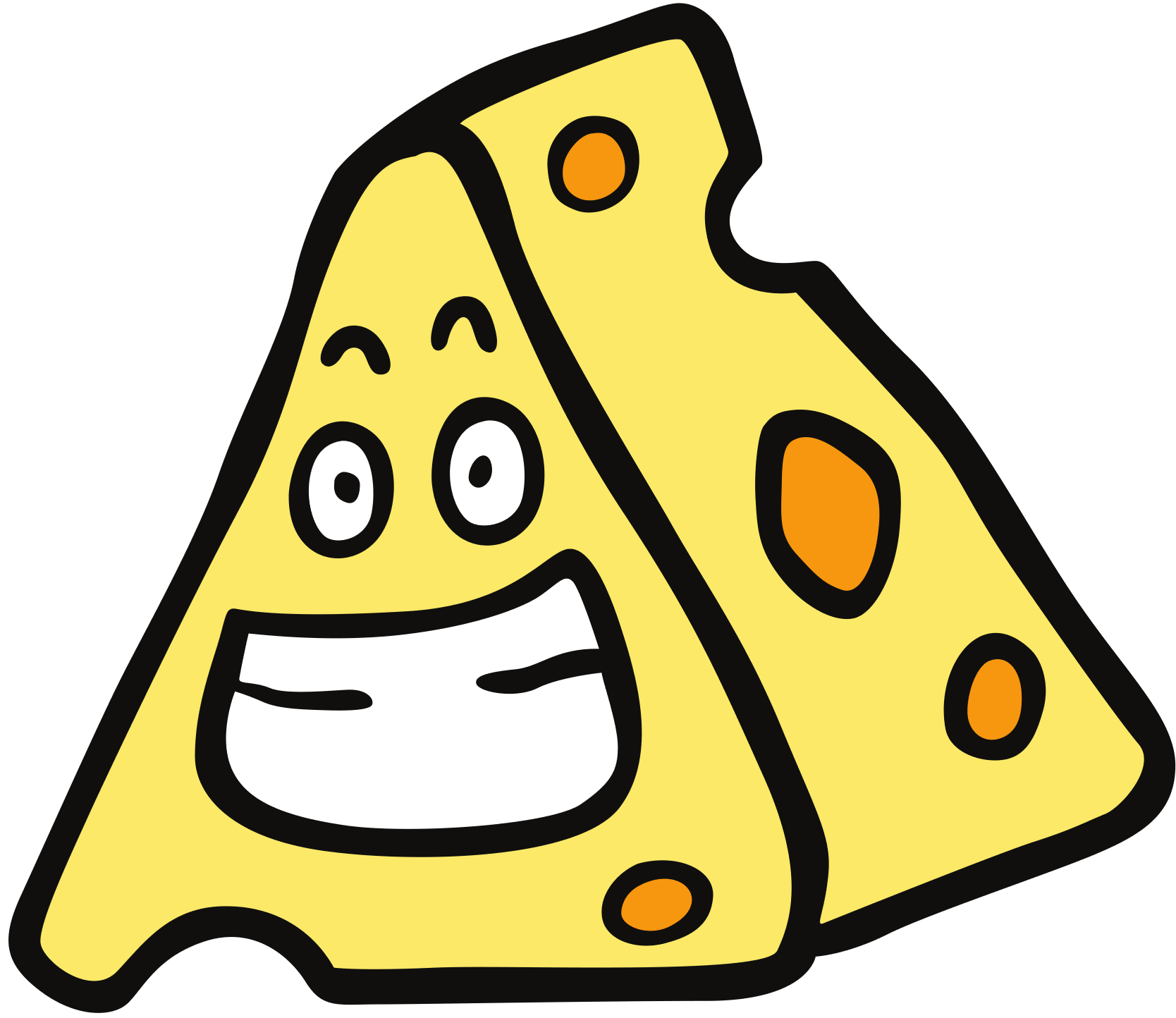 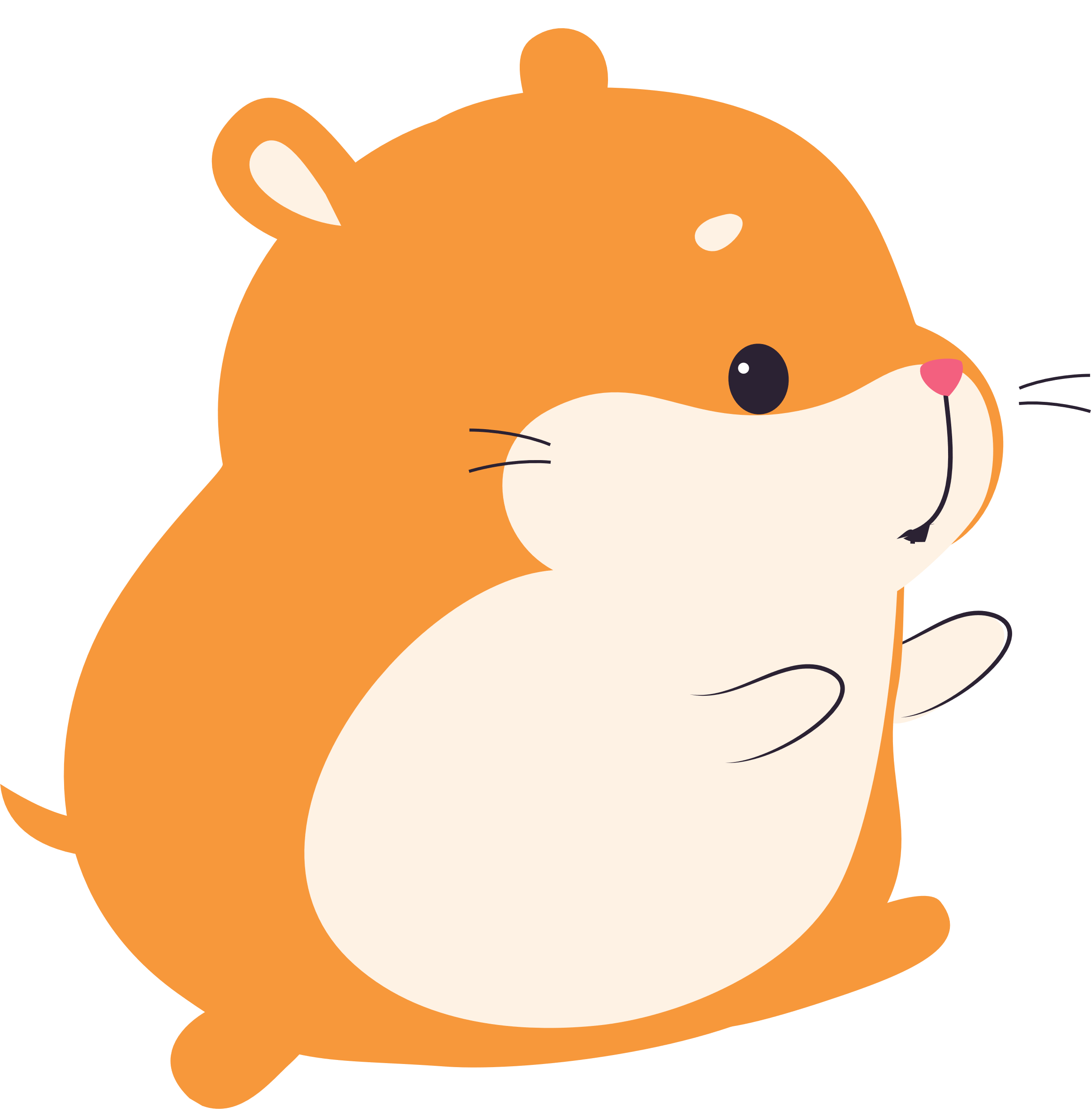 Tiết 1

Sinh hoạt dưới cờ
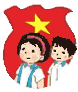 GIỚI THIỆU SẢN PHẨM CỦA CÁC CÂU LẠC BỘ
Quan sát sản phẩm của các câu lạc bộ.
Đặt câu hỏi và chia sẻ cảm nhận về sản phẩm mà em quan tâm.
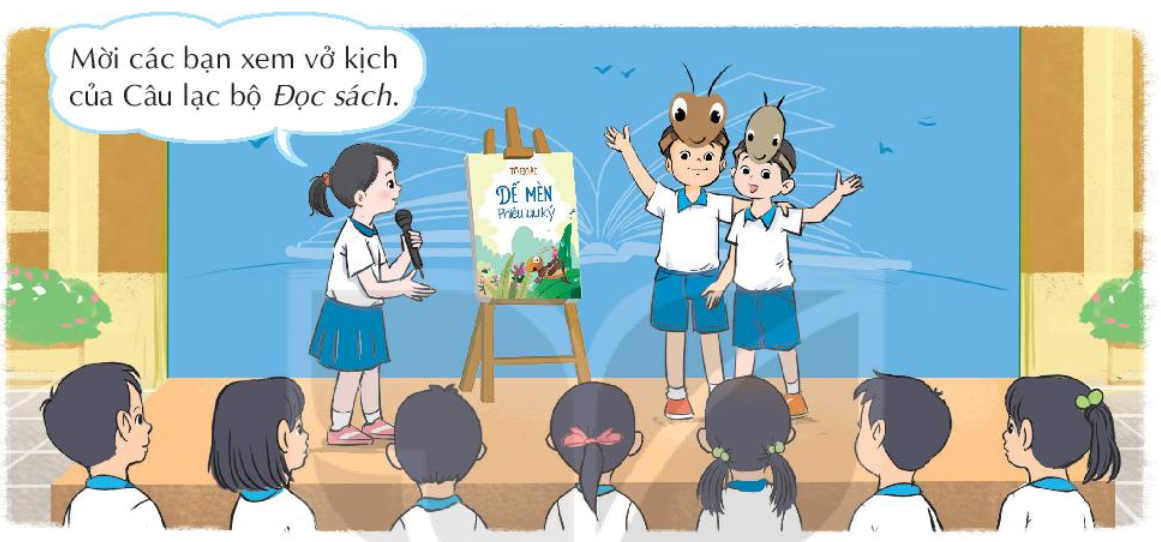 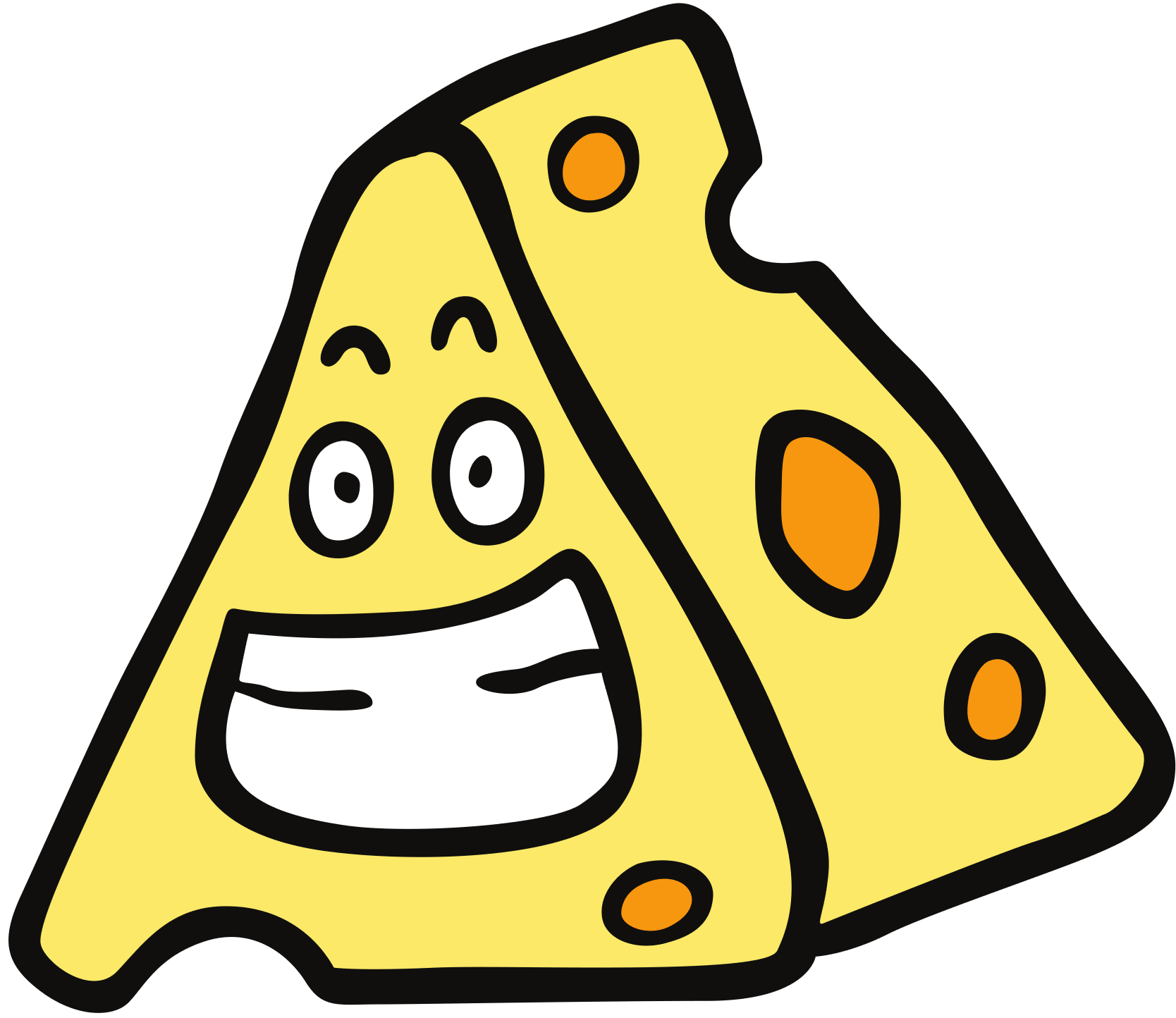 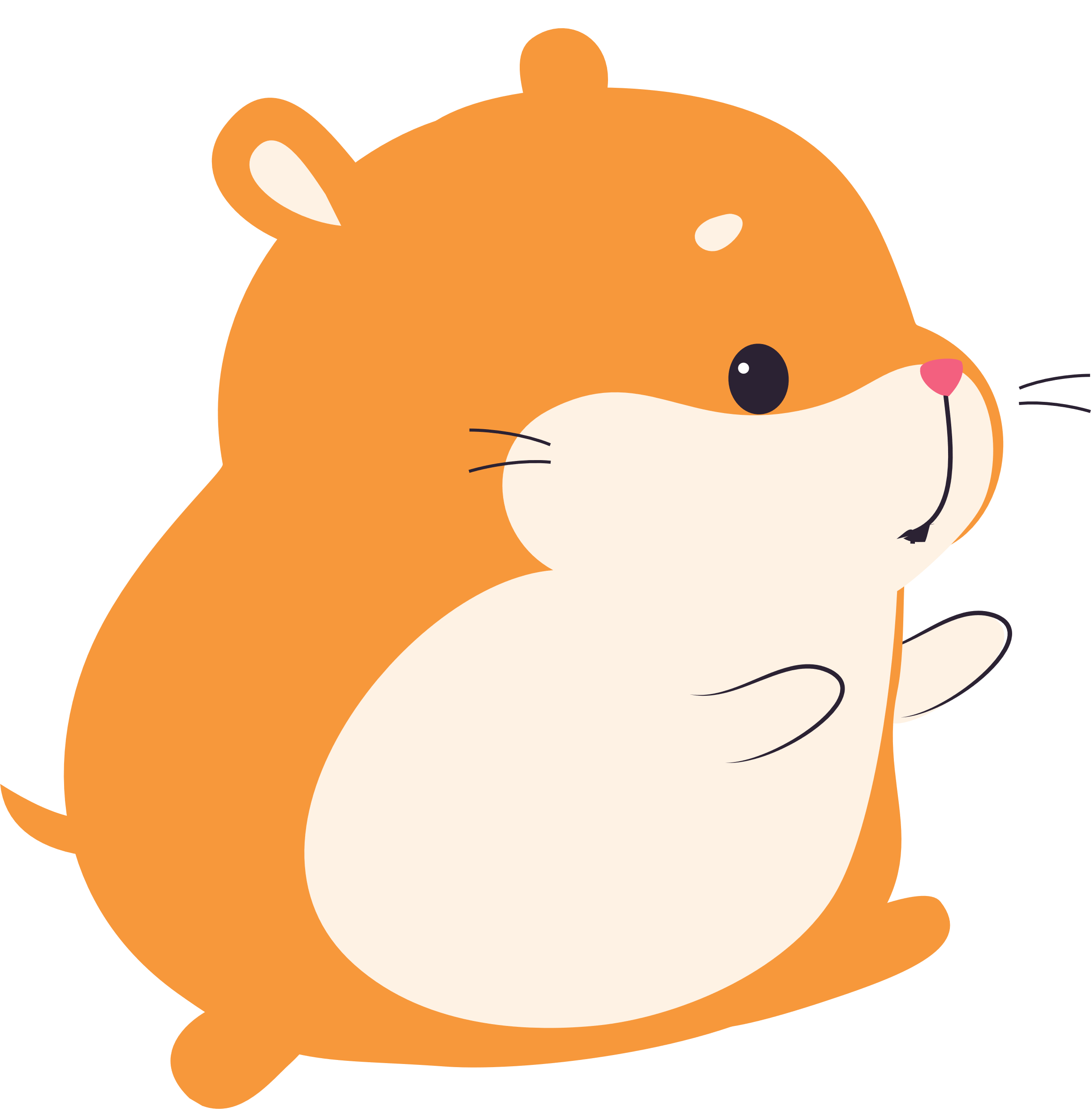 Tiết 2

Hoạt động giáo dục 
theo chủ đề
Hoạt động giáo dục theo chủ đề
ĐỌC SÁCH THEO SỞ THÍCH
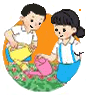 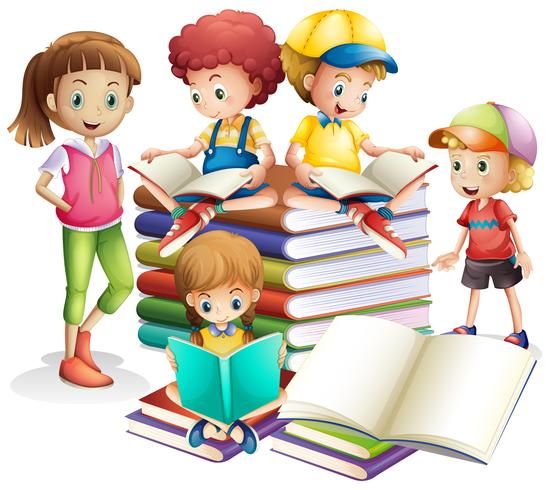 YÊU CẦU CẦN ĐẠT
01.
02.
Xây dựng được danh mục sách của bản thân và của nhóm.
Giới thiệu được sở thích của bản thân thông qua việc lựa chọn sách.
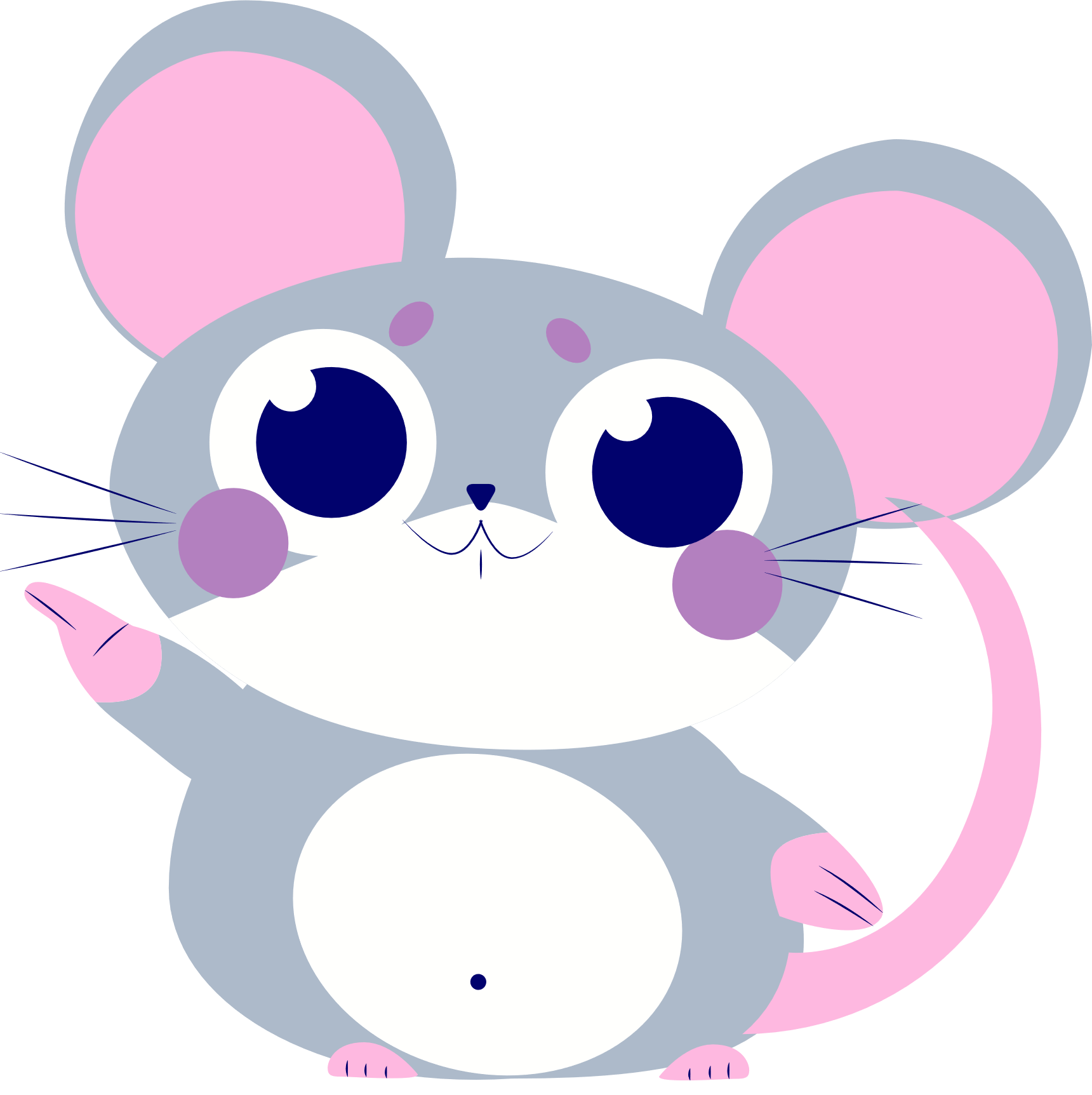 Khởi động
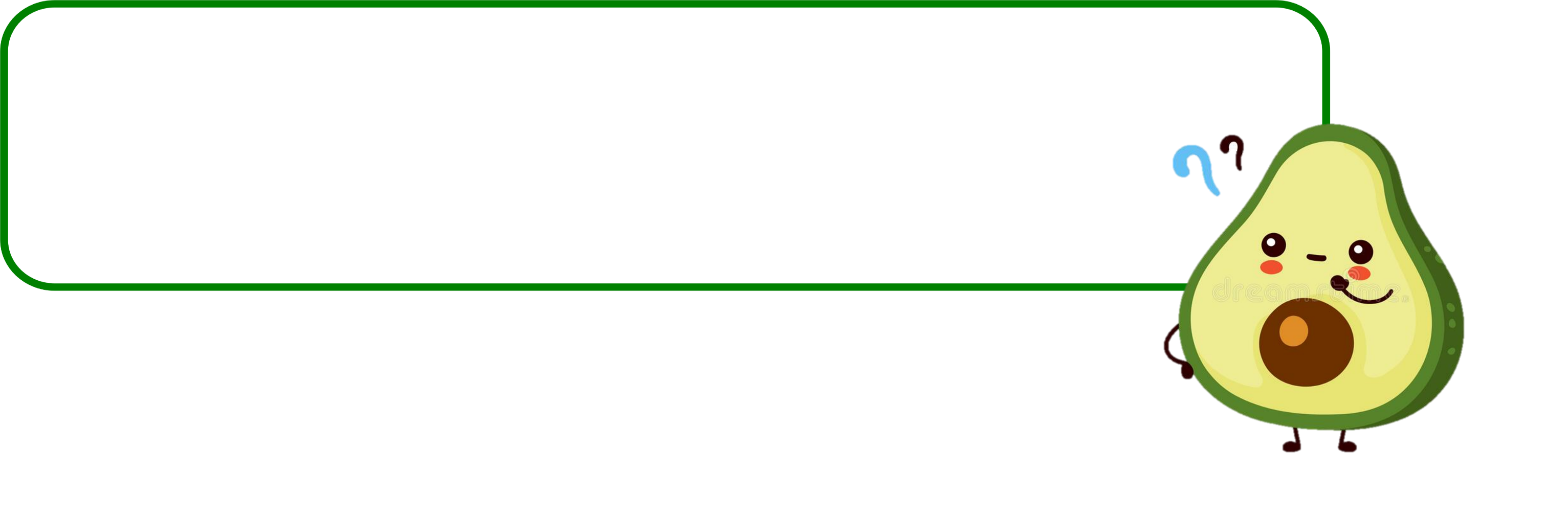 1. Chia sẻ theo chủ đề “ Đọc sách có gì hay?”
       Sắm vai một cuốn sách mà em yêu thích để nói về sự thú vị của việc đọc sách: 
- Nêu lý do nên đọc sách.
- Làm 1 động tác vui nhộn để khuyến khích các bạn đọc sách.
Tớ không thích đọc sách đâu! Tớ chỉ thích chơi Cờ Vua thôi!
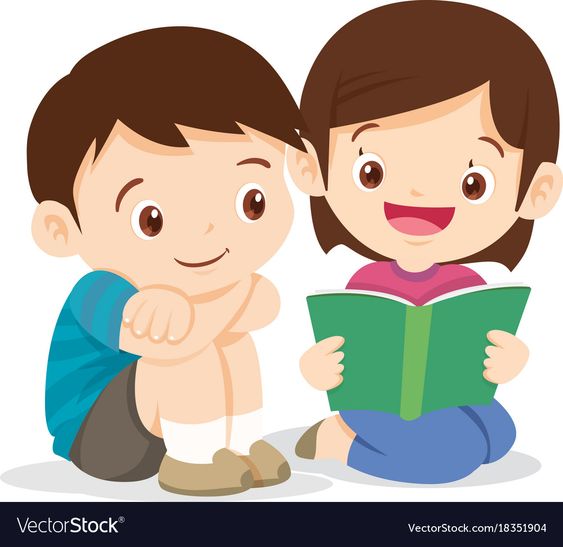 Ồ, thế thì cậu có thể chọn sách về Cờ Vua. Cậu sẽ biết thêm về các vua cờ trên thế giới và học tập họ.
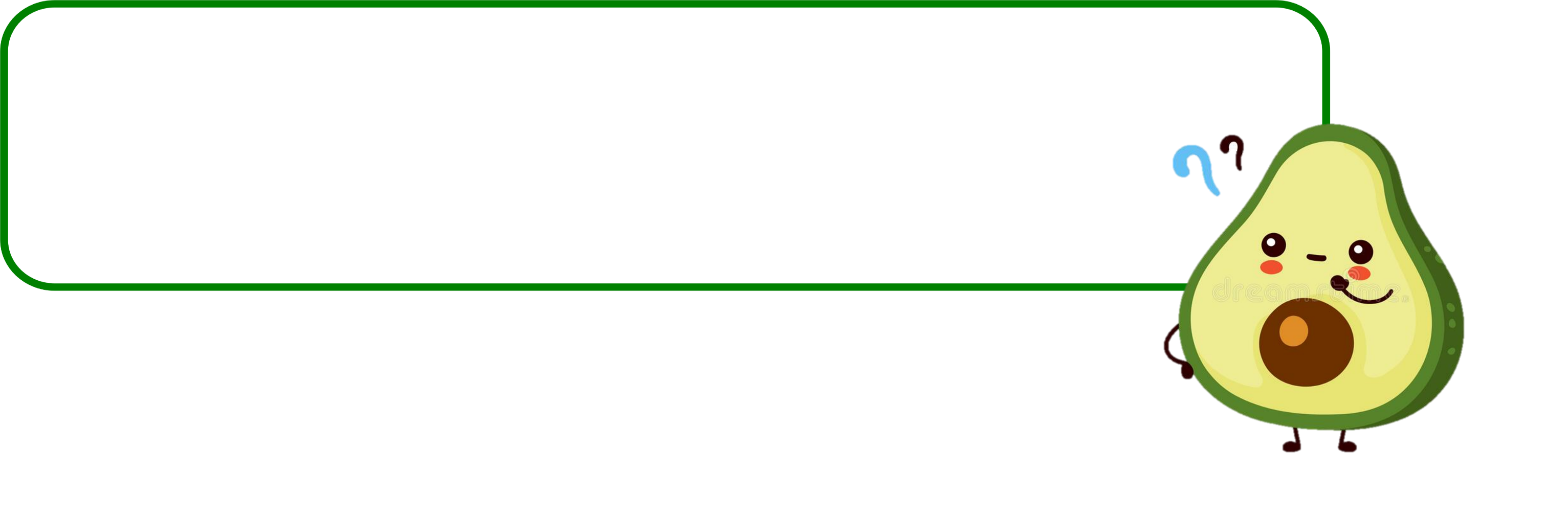 1. Chia sẻ theo chủ đề “ Đọc sách có gì hay?”
       Sắm vai một cuốn sách mà em yêu thích để nói về sự thú vị của việc đọc sách: 
- Nêu lý do nên đọc sách.
- Làm 1 động tác vui nhộn để khuyến khích các bạn đọc sách.
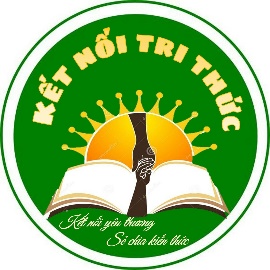 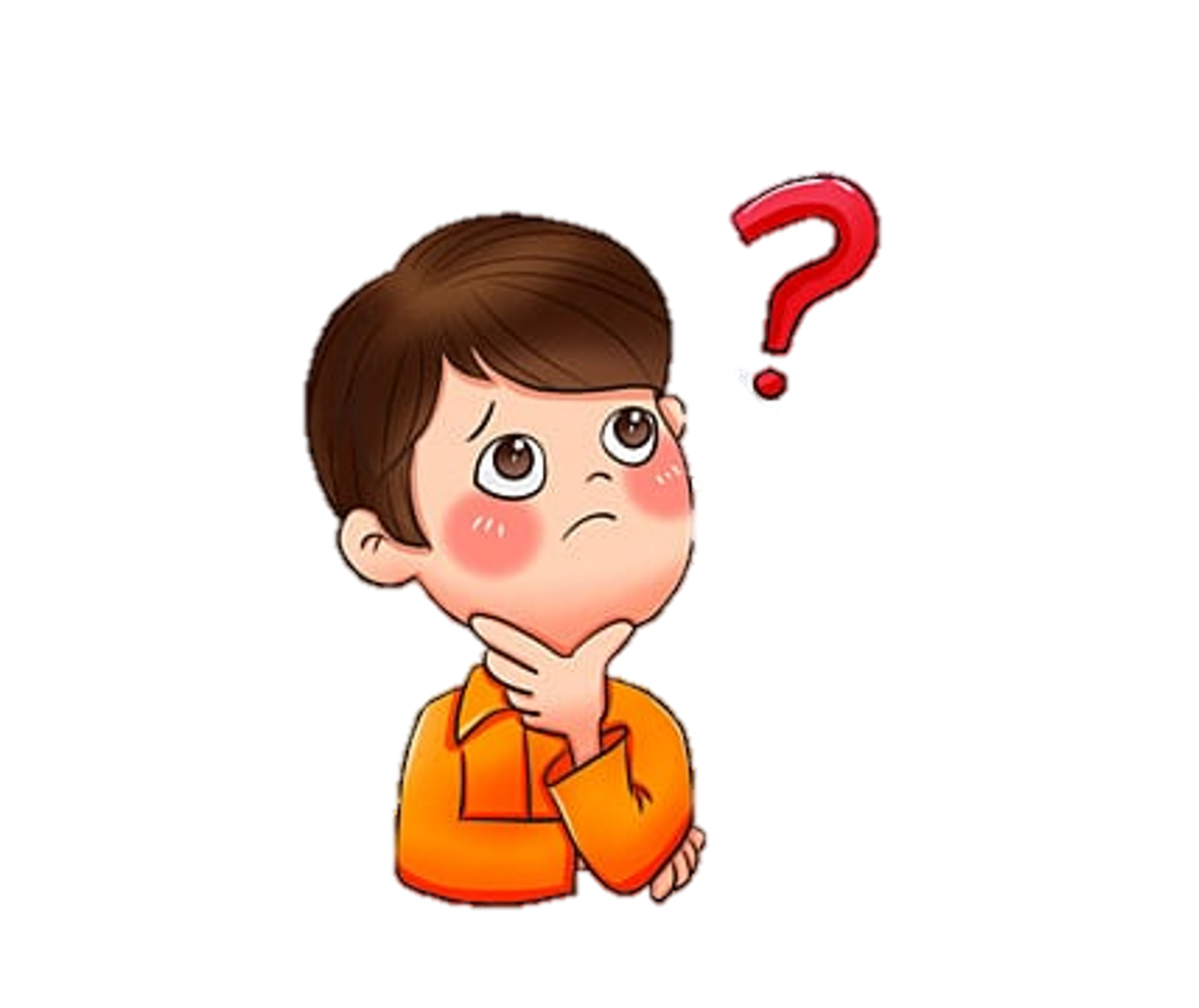 Vì sao chúng ta nên đọc sách?
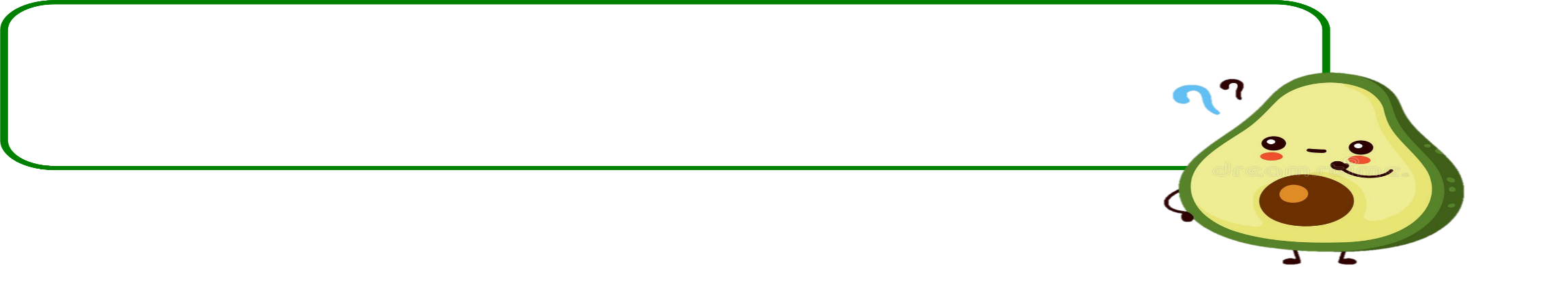 Vì sao chúng ta nên đọc sách?
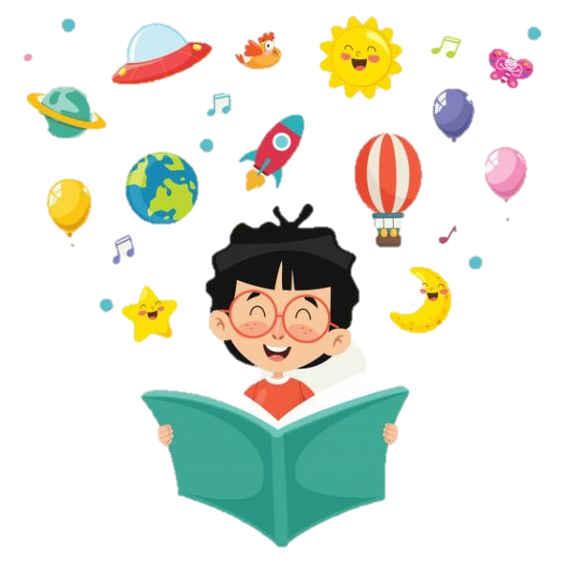 Sách là kho tàng tri thức của nhân loại vì thế khi đọc sách ta được tiếp cận với nhiều kiến thức thú vị, mới mẻ hơn.
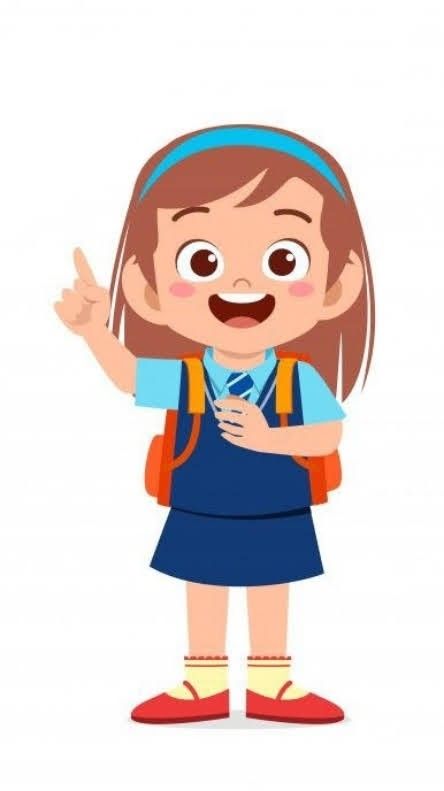 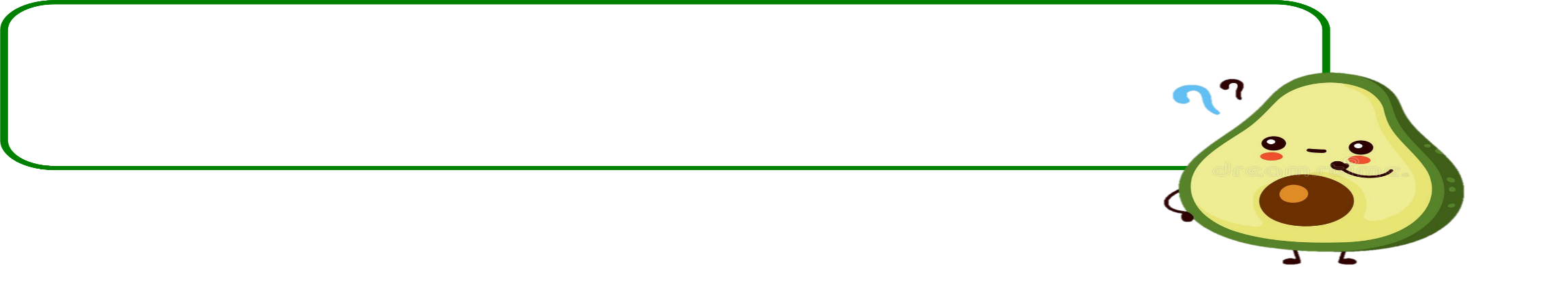 Vì sao chúng ta nên đọc sách?
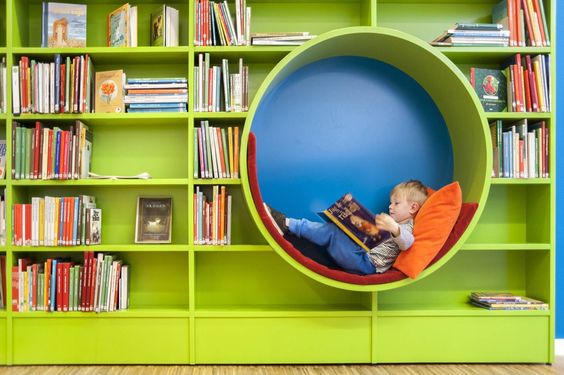 Việc đọc sách cũng giúp tâm hồn ta thư thái hơn sau những giờ học tập, làm việc căng thẳng.
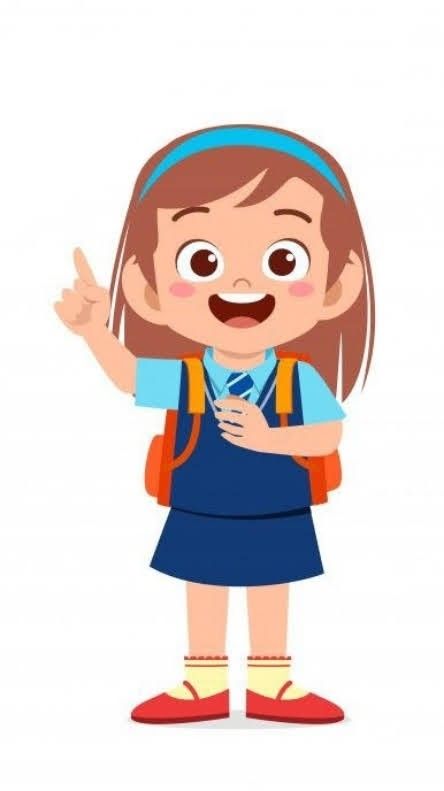 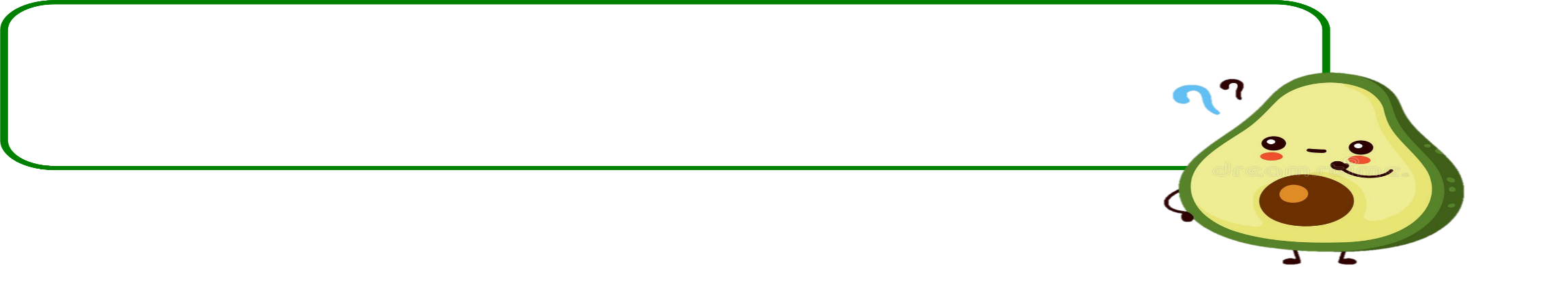 Vì sao chúng ta nên đọc sách?
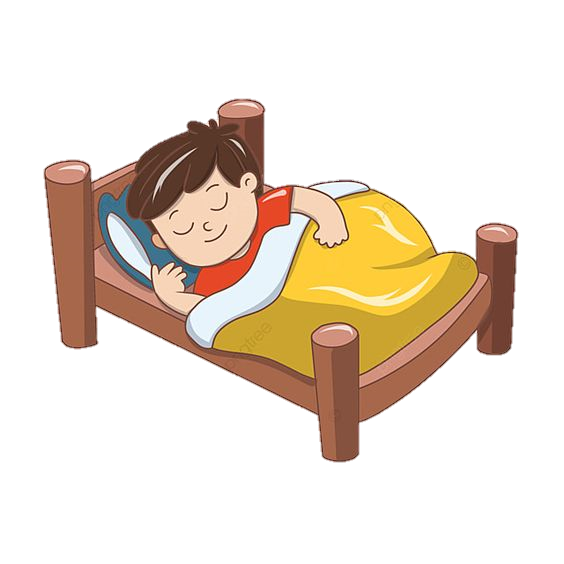 Đọc sách cũng có thể giúp bạn có một giấc ngủ ngon hơn.
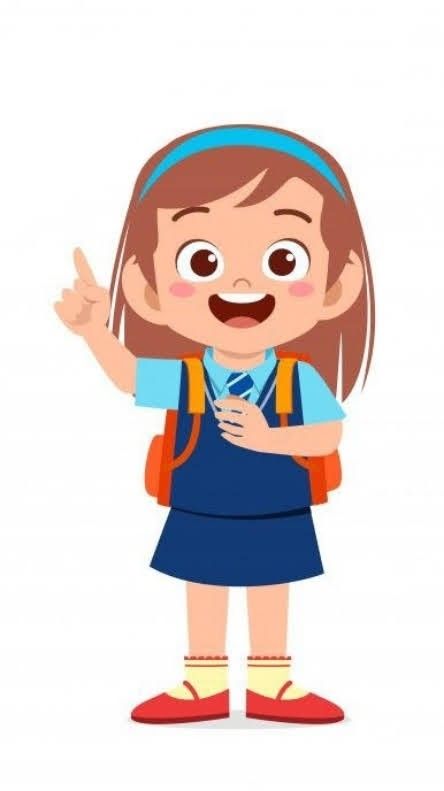 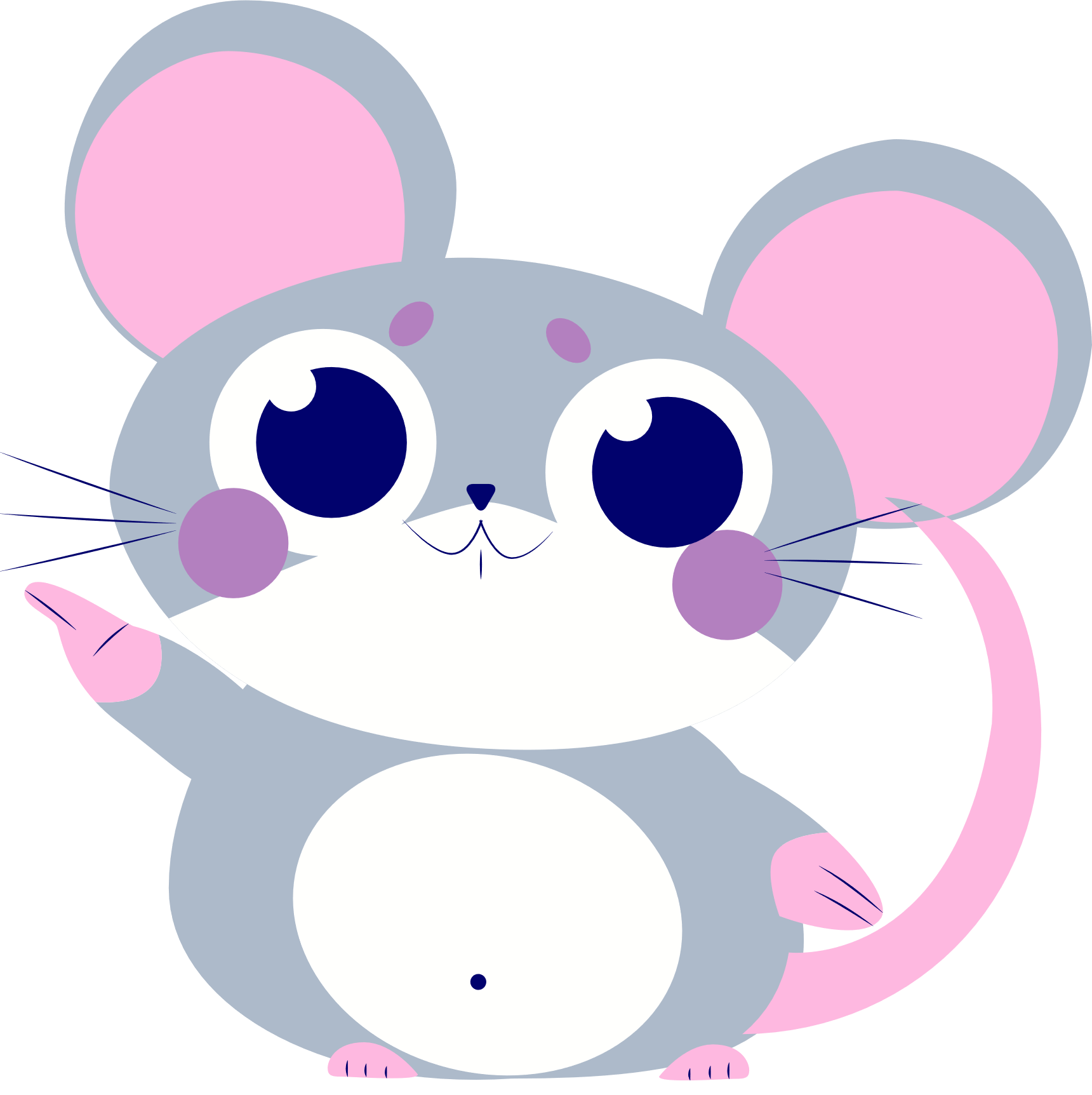 Khám phá
Chủ đề
2. Lựa chọn cuốn sách yêu thích của nhóm
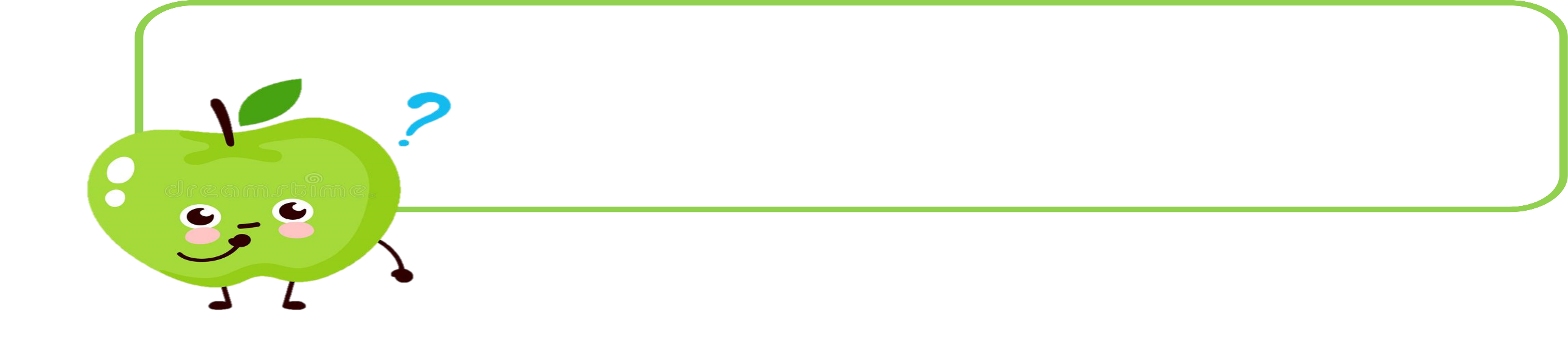 - Mỗi thành viên giới thiệu về cuốn sách mình                yêu thích và thuyết phục các bạn tìm đọc.
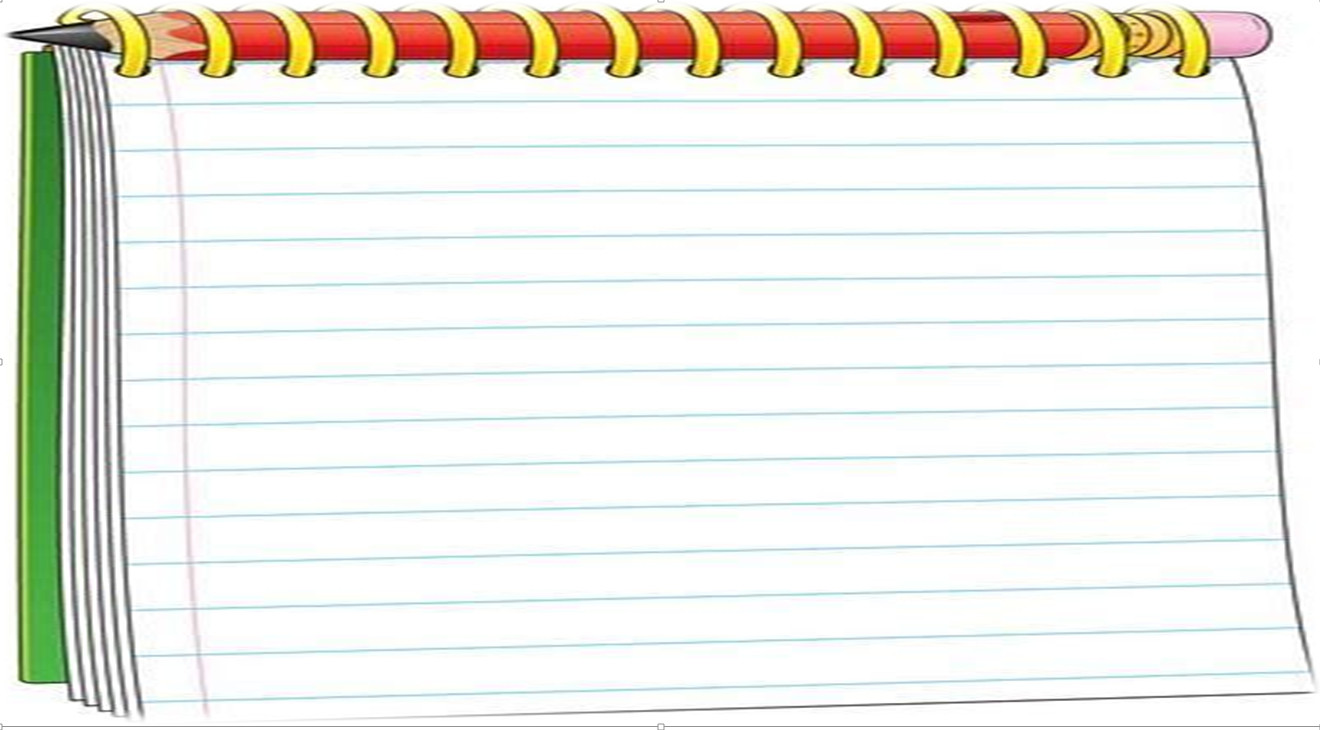 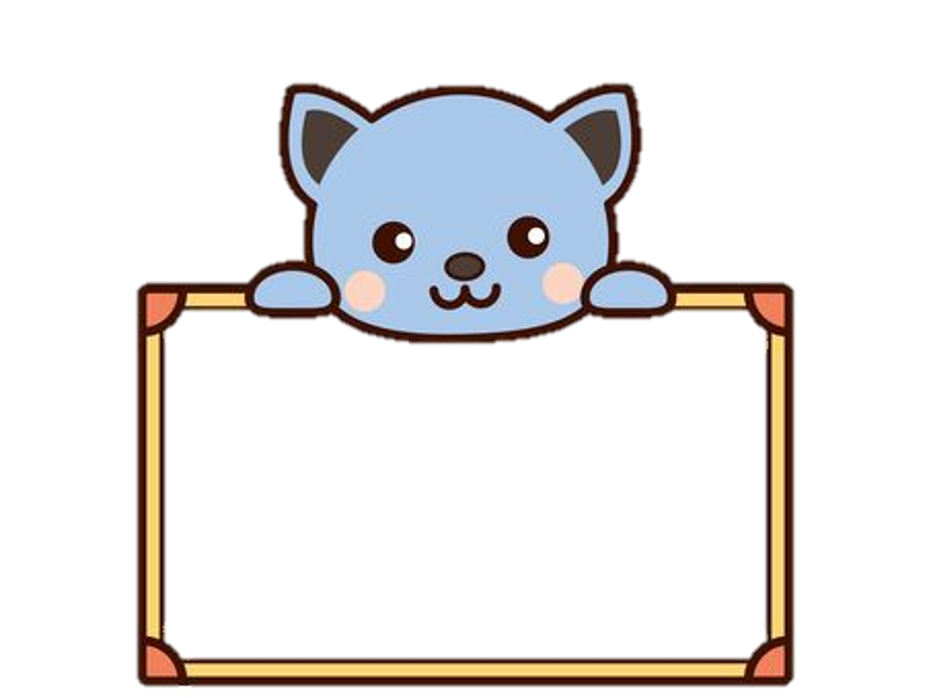 - Tên của cuốn sách.
   - Tác giả của cuốn sách đó là ai?
Thảo luận nhóm
- Nội dung cuốn sách viết về điều gì?
- Nêu một điểm thú vị của cuốn sách.
2. Lựa chọn cuốn sách yêu thích của nhóm
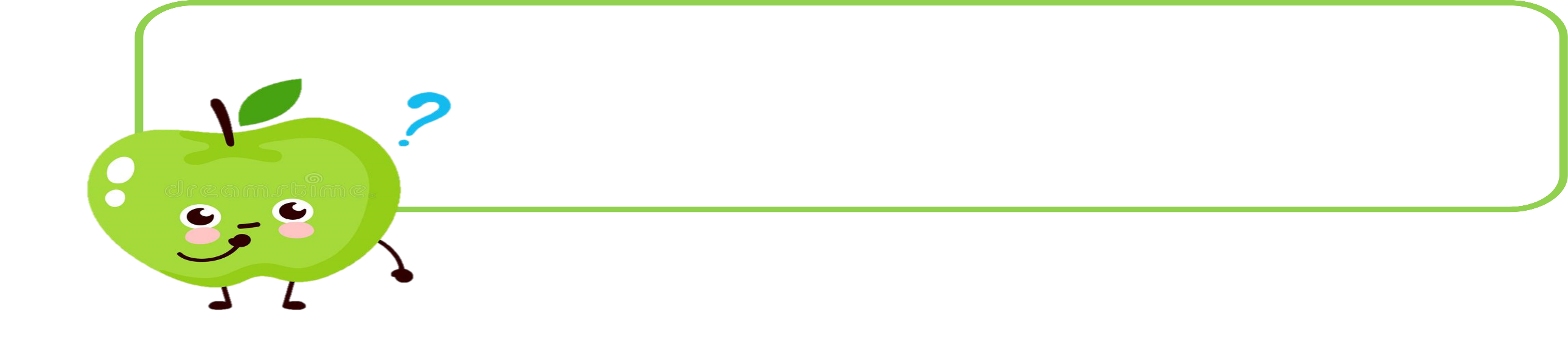 - Mỗi thành viên giới thiệu về cuốn sách mình                yêu thích và thuyết phục các bạn tìm đọc.
Cuốn sách có rất nhiều đề tài thú vị từ Trái Đất của chúng ta, Thực vật, Động vật, Khủng long, Con người và các vùng đất, Con người qua thời gian cho đến Cơ thể tôi, Khoa học, Không gian và Máy móc.
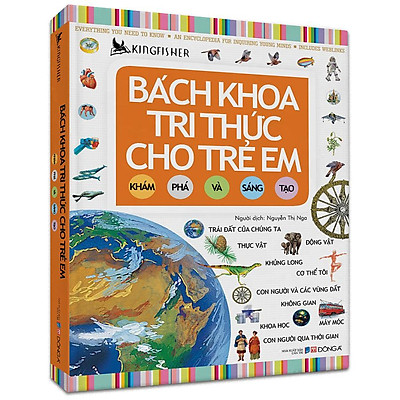 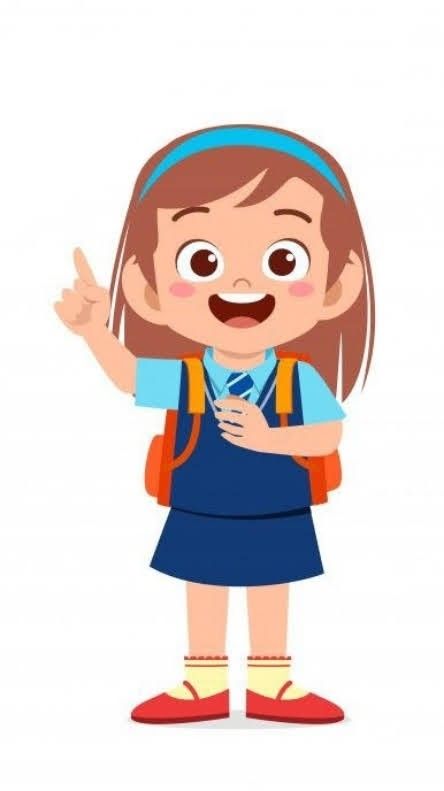 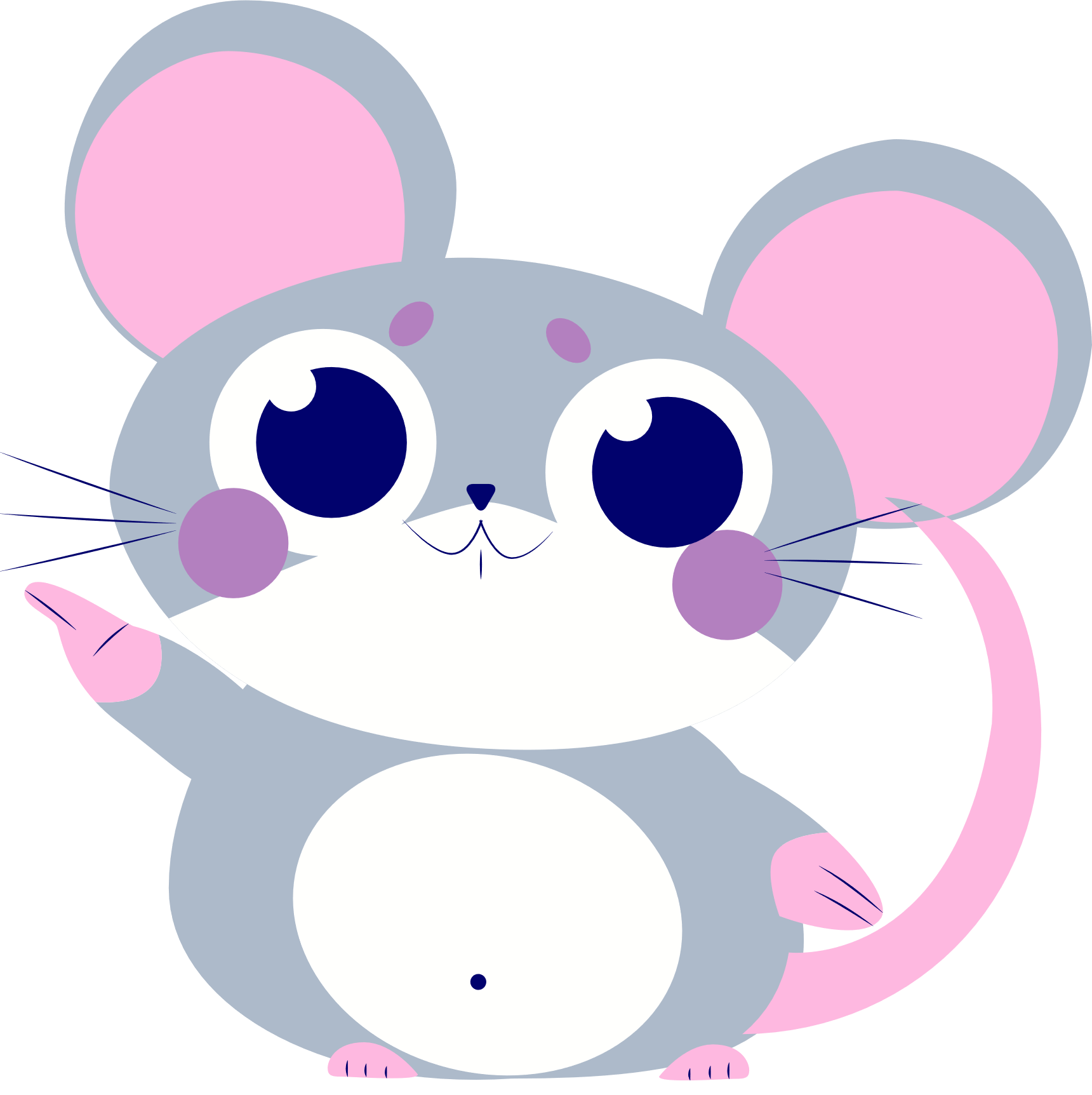 Mở rộng và 
tổng kết chủ đề
2. Lựa chọn cuốn sách yêu thích của nhóm
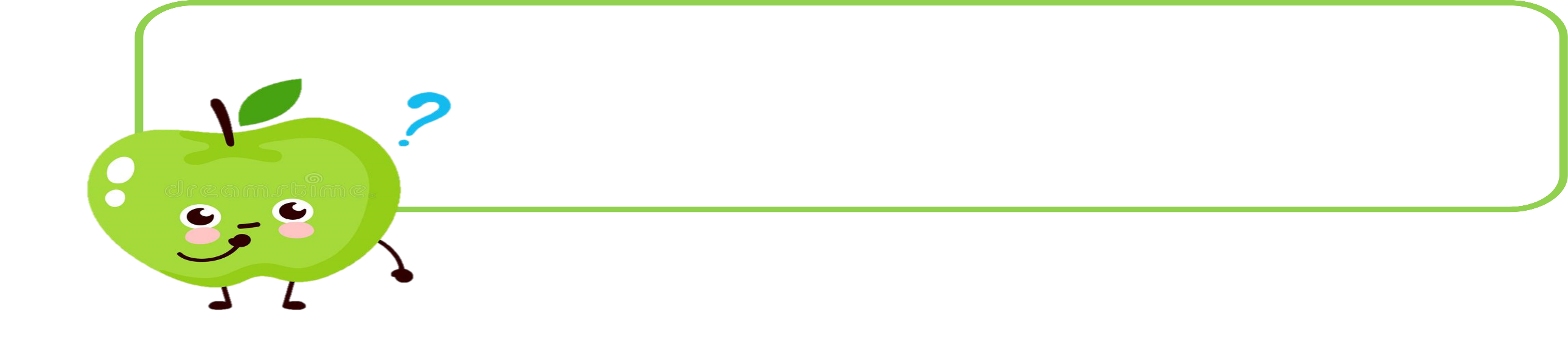 - Bình chọn người giới thiệu sách thú vị nhất.
- Lựa chọn cuốn sách yêu thích của nhóm.
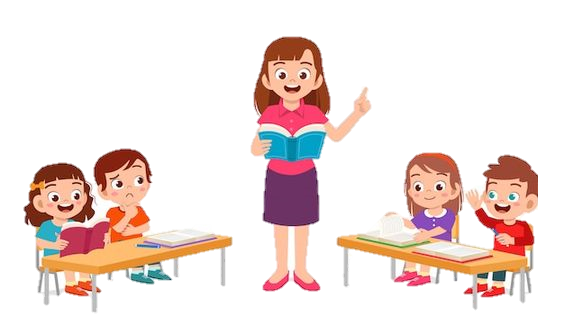 Người giới thiệu sách hay nhất là ai?
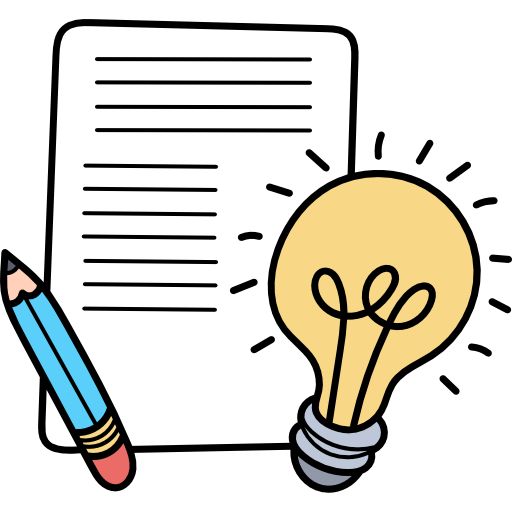 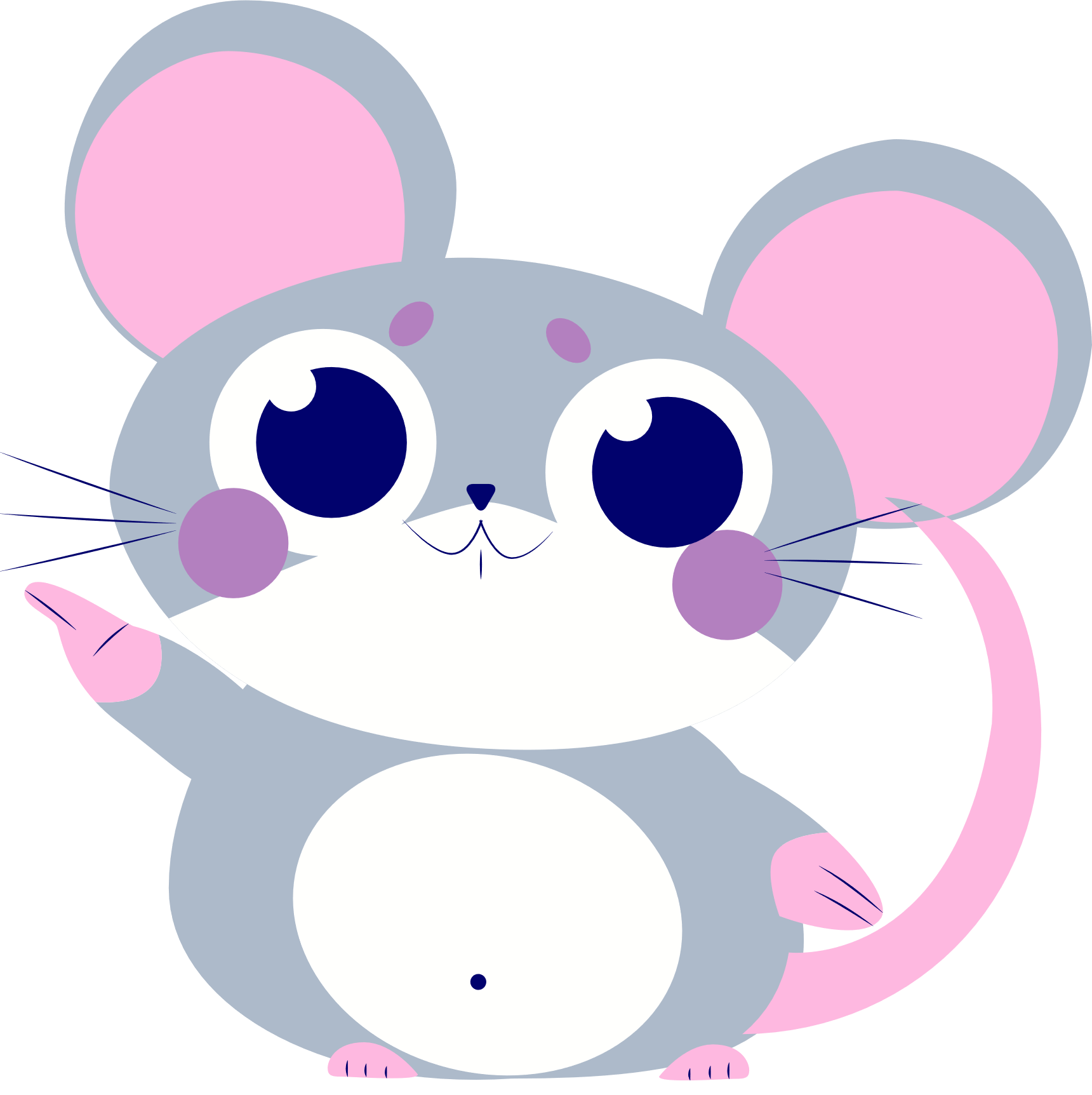 Cam kết và 
hành động
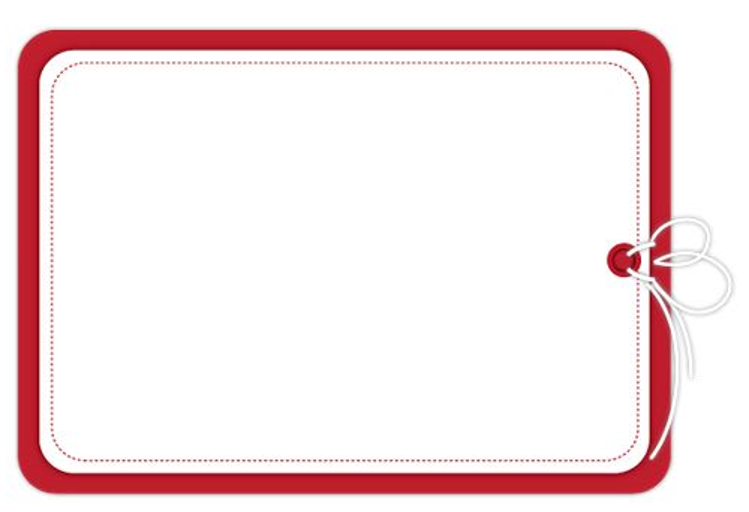 - Tìm những cuốn sách theo sở thích của em
Đọc sách và ghi chép lại:
Những chi tiết thú vị
Tên cuốn sách
Tên tác giả
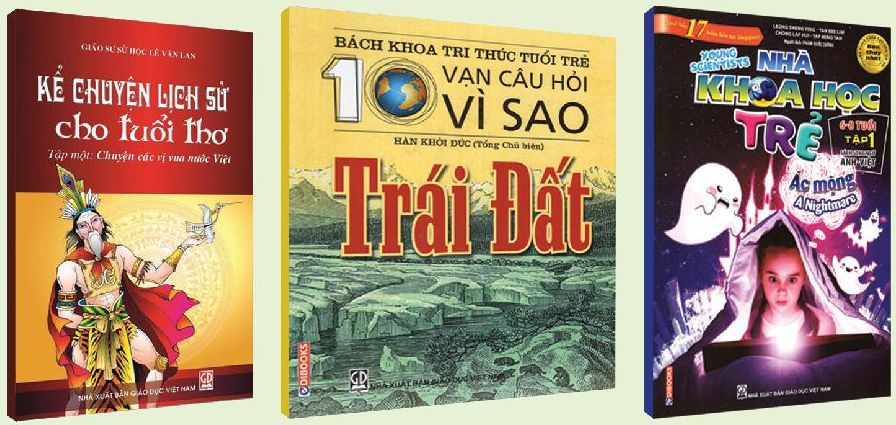 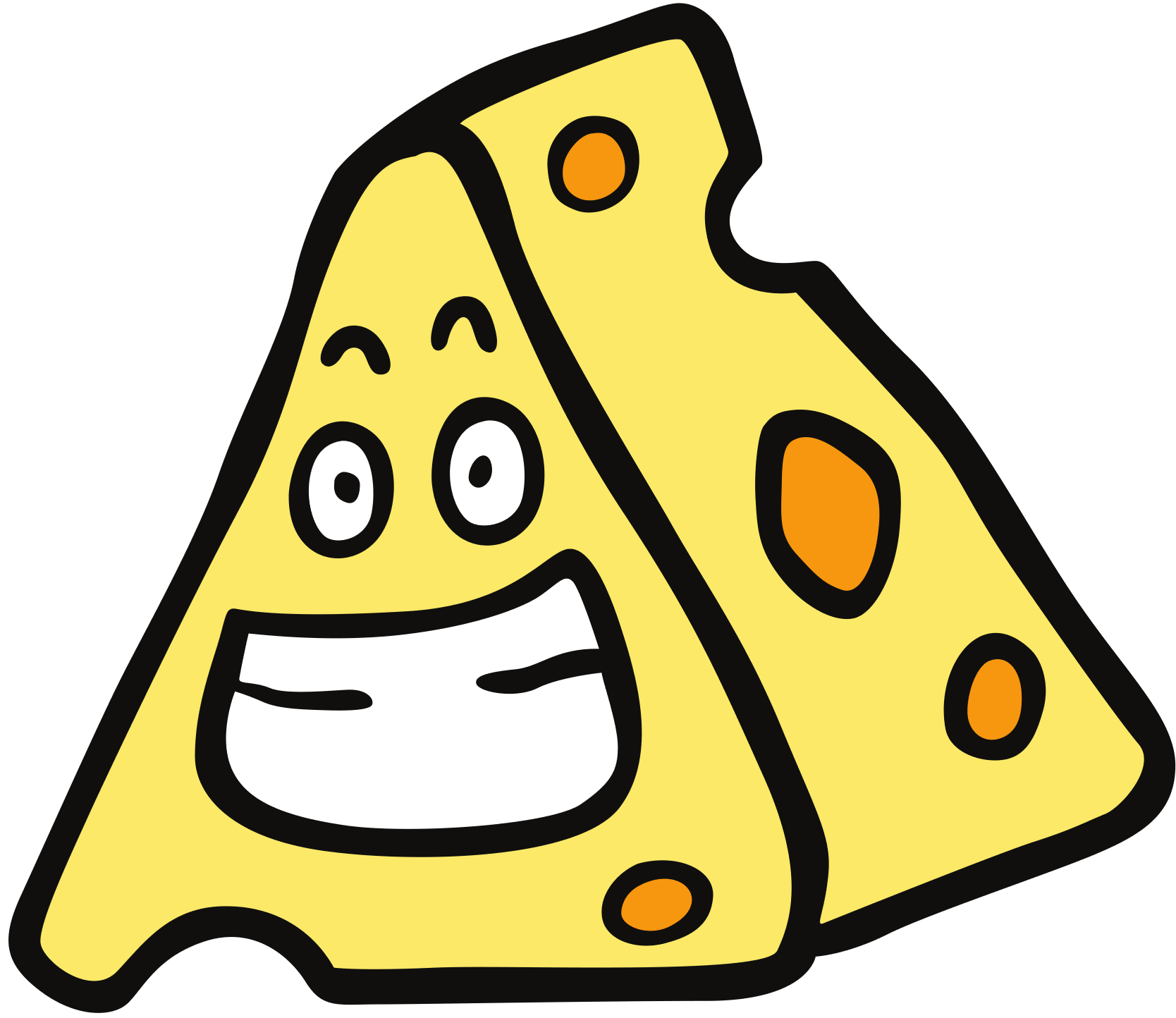 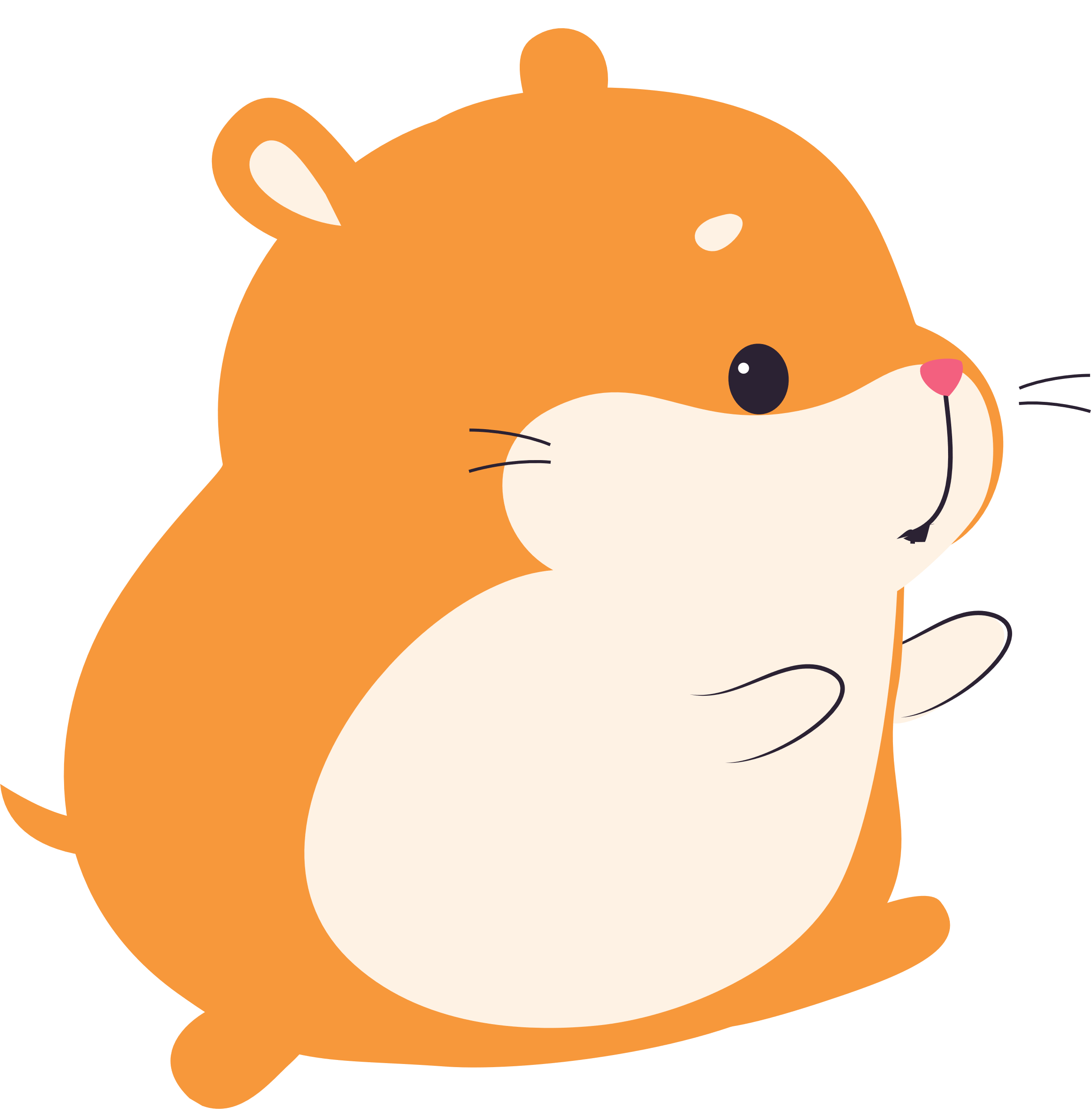 Tiết 3
SINH HOẠT LỚP
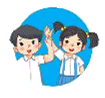 SINH HOẠT LỚP
DANH MỤC SÁCH THEO SỞ THÍCH
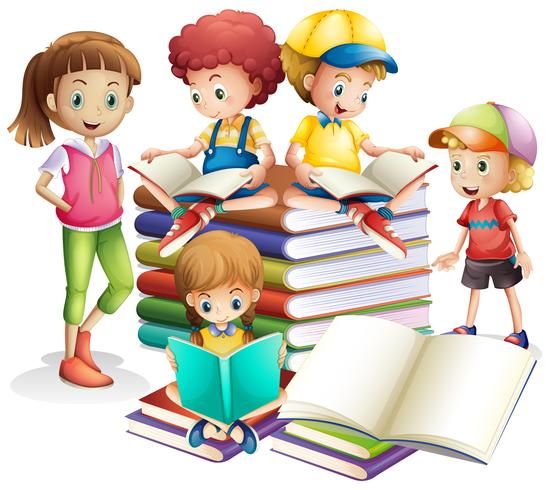 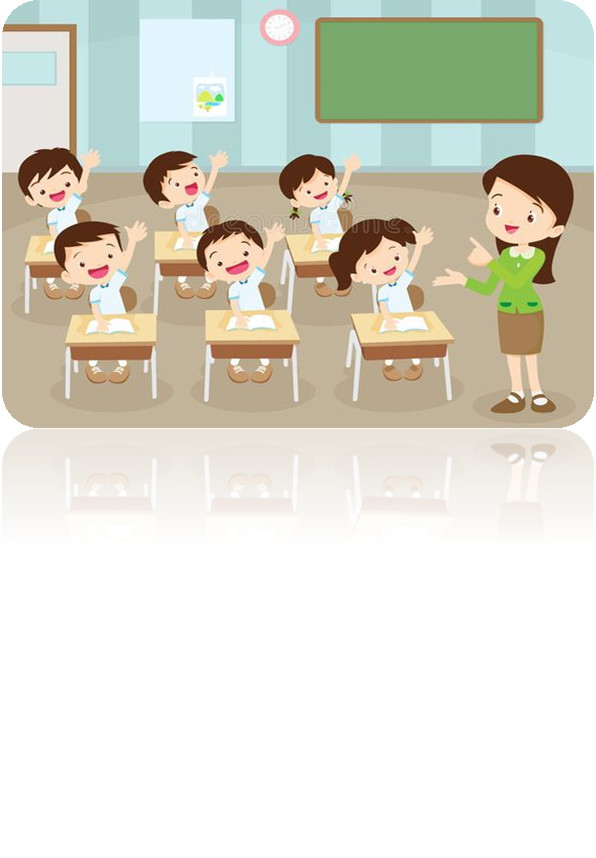 Hoạt động 
tổng kết tuần
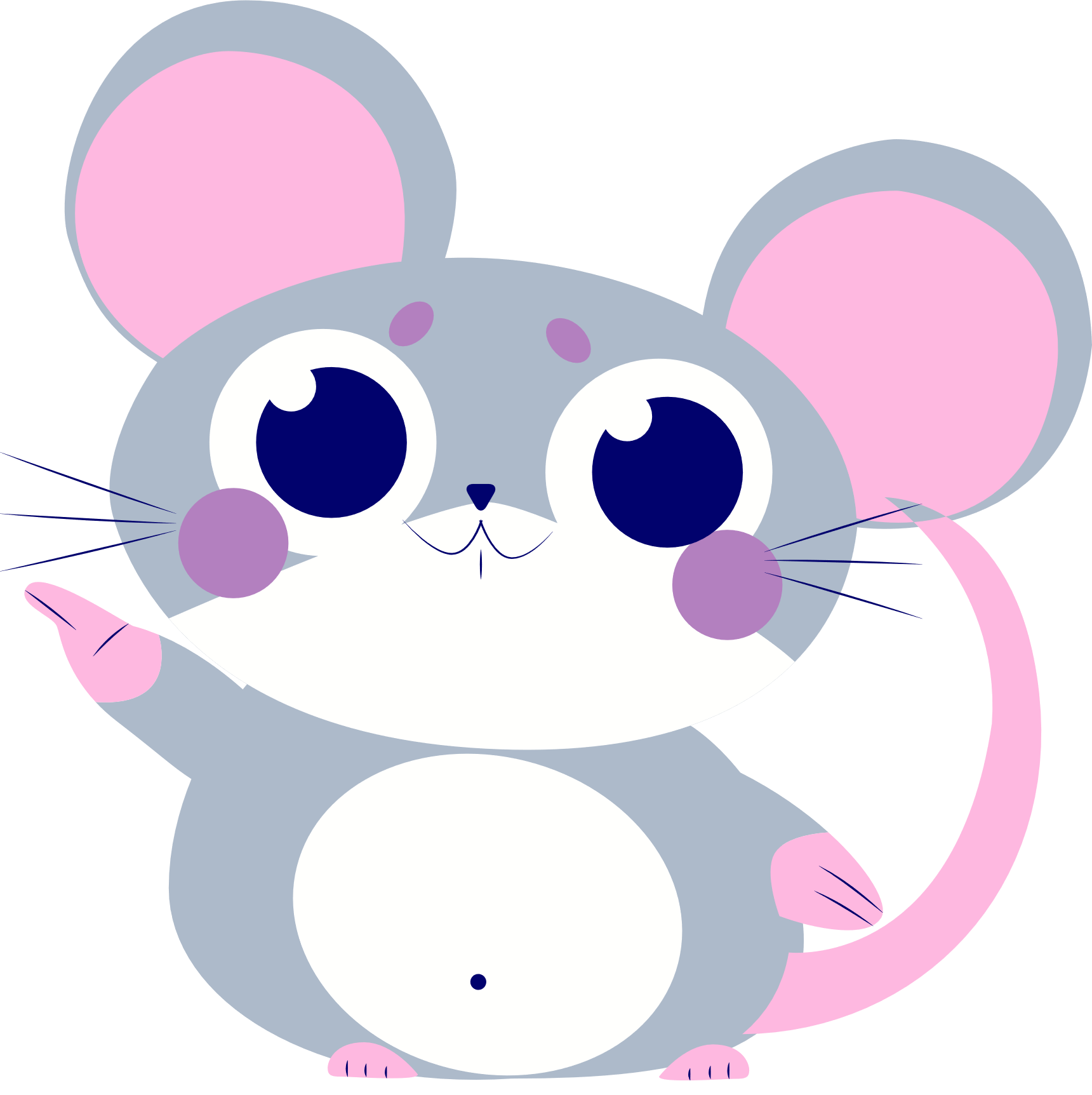 Chia sẻ 
thu hoạch 
sau trải nghiệm
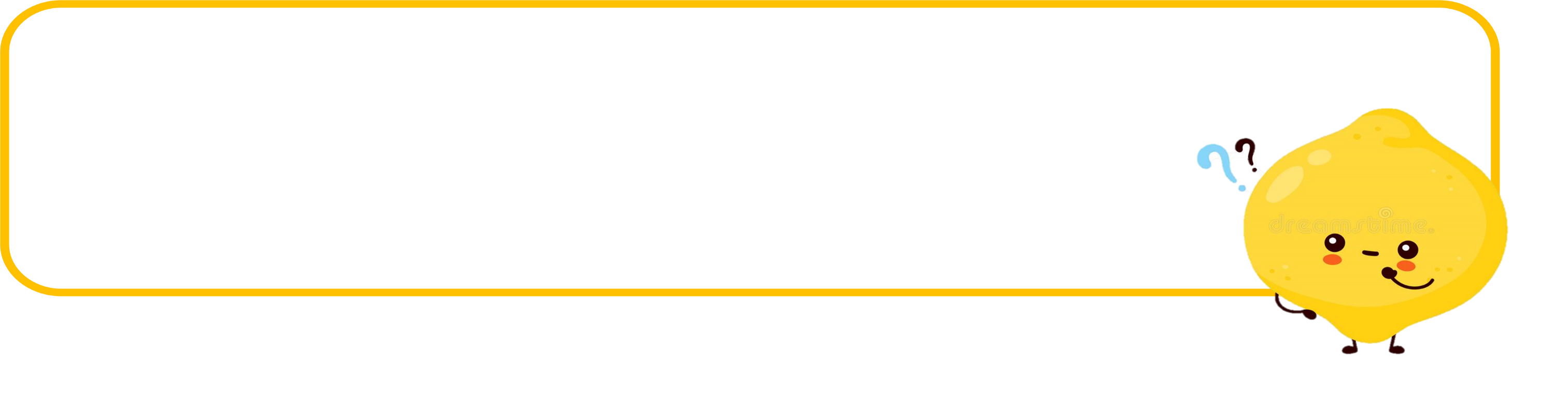 Chia sẻ về những cuốn sách mới mà mình đã đọc hoặc lên kế hoạch đọc trong tương lai.
Tên cuốn sách là gì?
Tác giả của cuốn sách là ai?
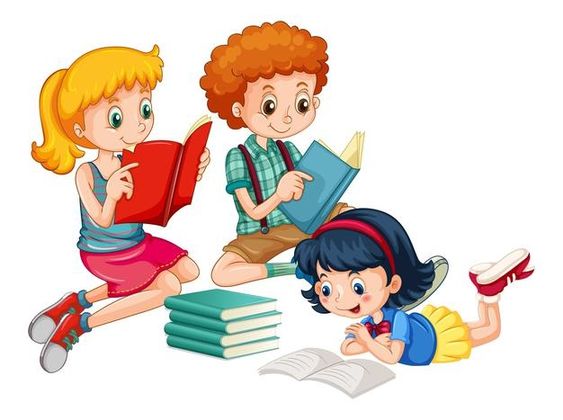 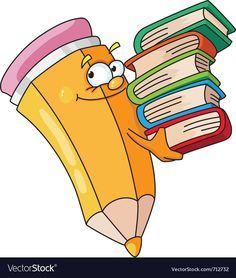 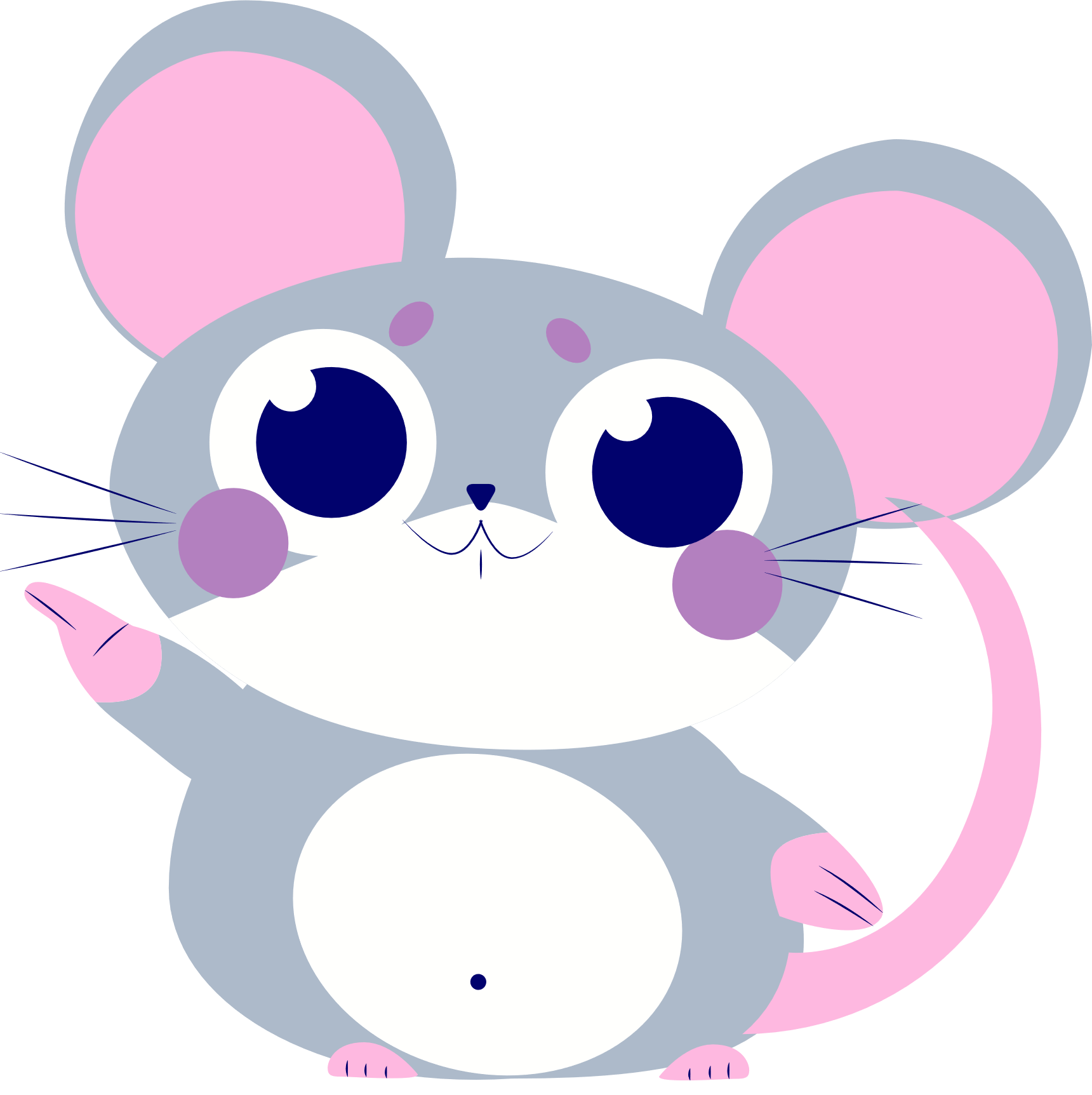 Hoạt động 
nhóm
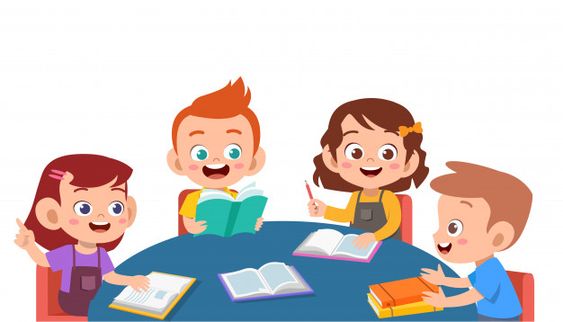 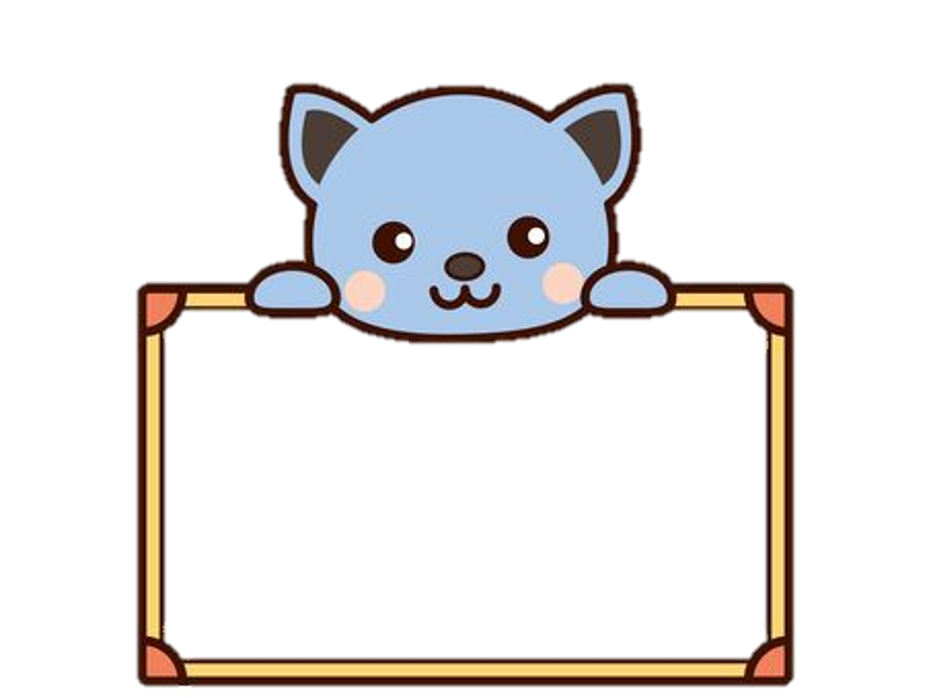 Thảo luận nhóm:  
Xây dựng danh mục sách theo sở thích chung của nhóm
- Mỗi thành viên kể tên những cuốn sách mình tìm được phù hợp với sở thích chung của nhóm.
  - Thảo luận và lập danh mục sách chung của nhóm.
Những người thích ảo thuật chọn đọc sách về ảo thuật gia nổi tiếng.
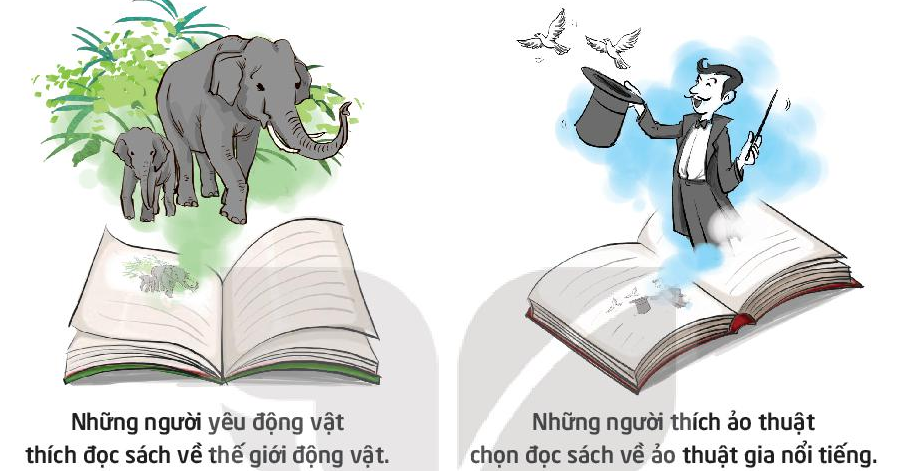 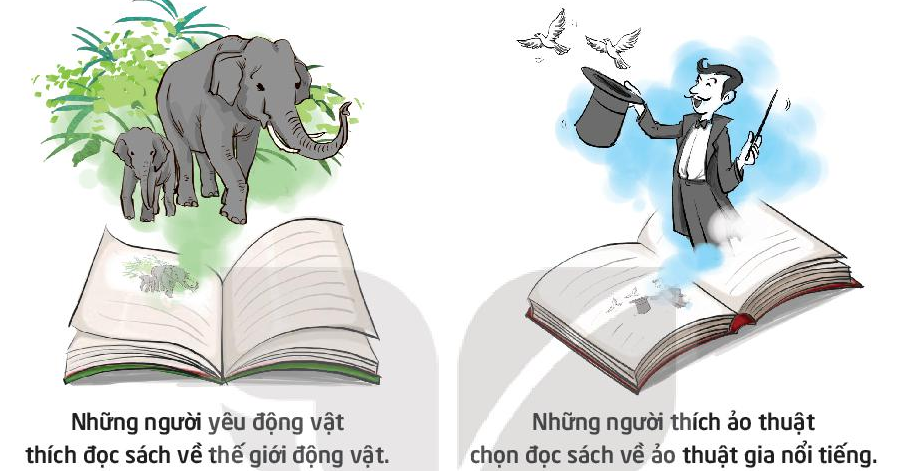 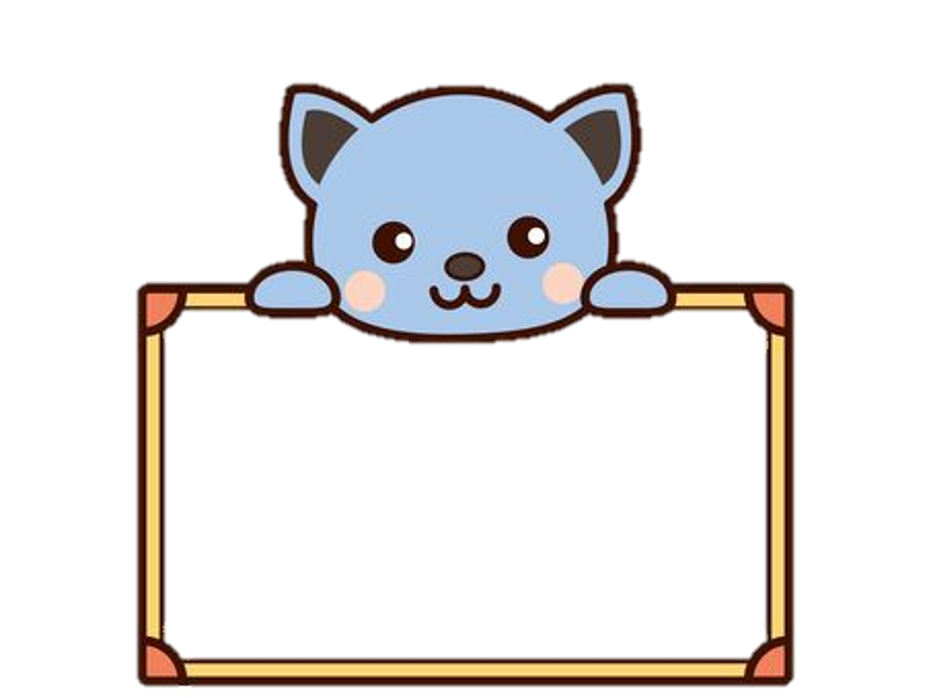 Thảo luận nhóm:  
Xây dựng danh mục sách theo
 sở thích chung của nhóm
Những người yêu động vật thích đọc sách về thế giới động vật.
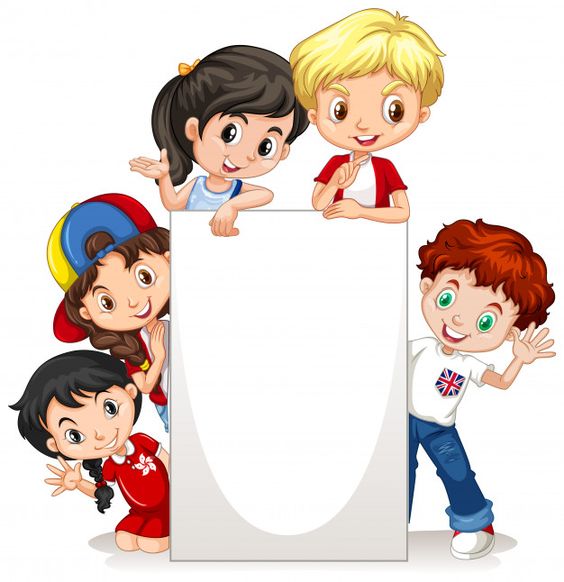 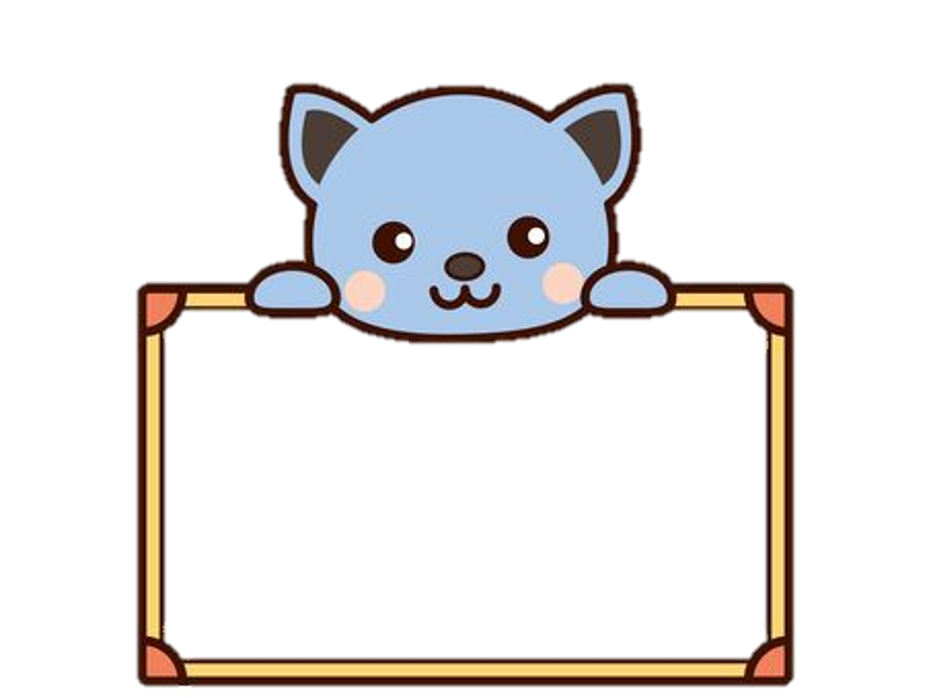 Các cuốn sách của nhóm mình: 
Tấm Cám
Thạch Sanh
Sọ Dừa
….
Thảo luận nhóm:  
Xây dựng danh mục sách theo sở thích chung của nhóm
- Các nhóm giới thiệu sách theo chủ đề của nhóm mình yêu thích.
YÊU CẦU CẦN ĐẠT
01.
02.
Xây dựng được danh mục sách của bản thân và của nhóm.
Giới thiệu được sở thích của bản thân thông qua việc lựa chọn sách.
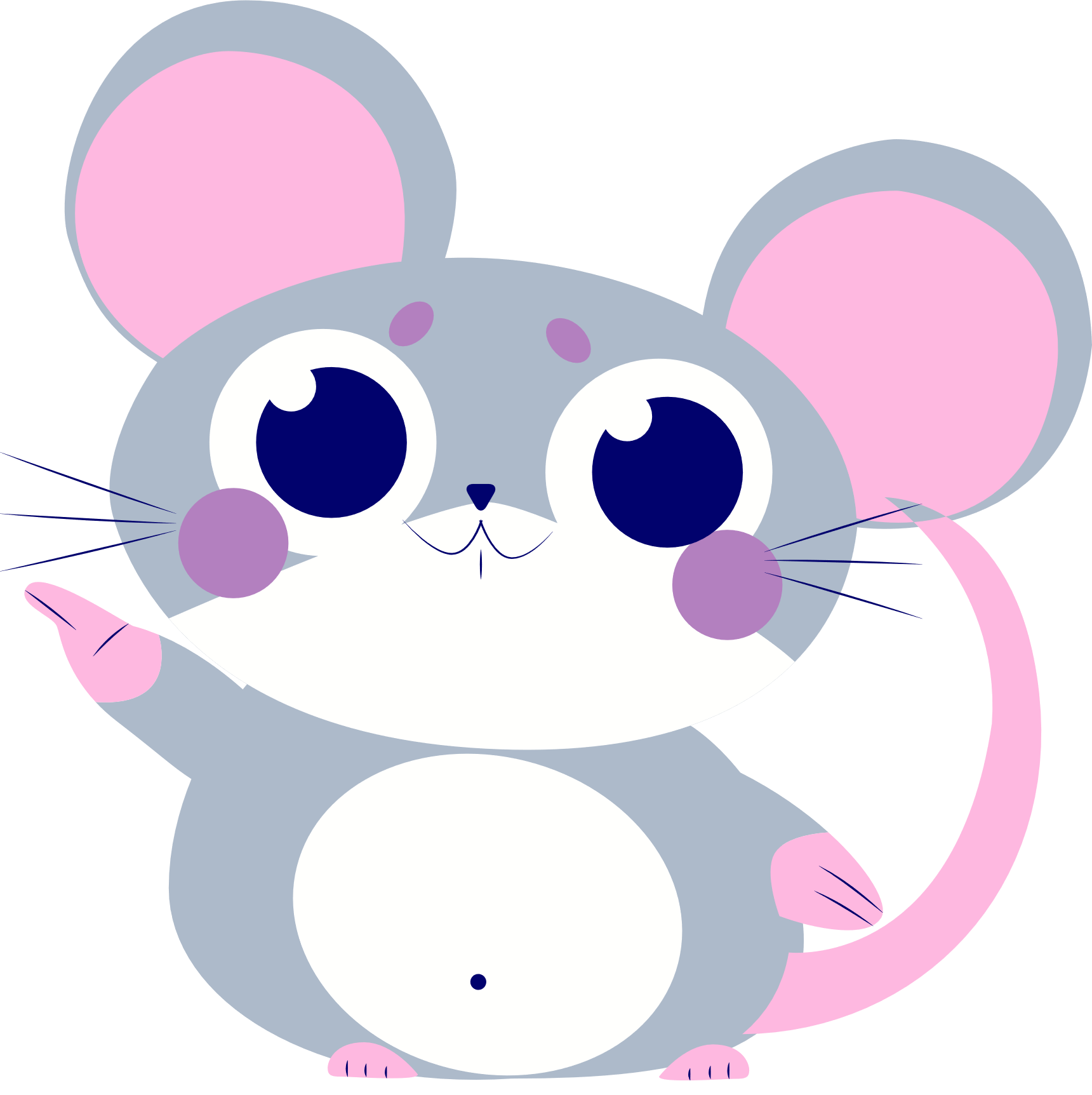 Hoạt động 
Tiếp nối
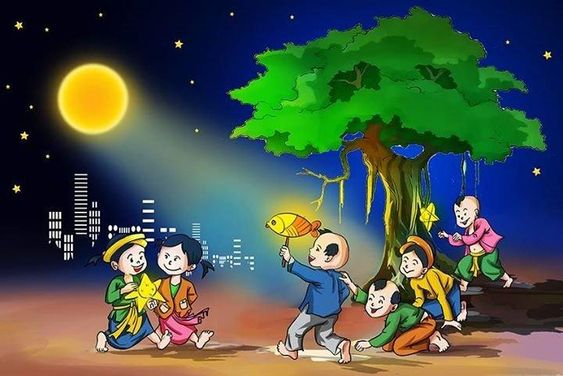 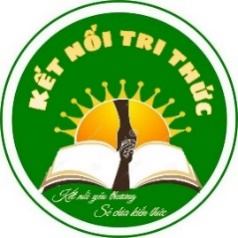 - Tìm đọc những cuốn sách trong danh mục đã xây dựng hoặc đổi sách cho nhau.
- Chuẩn bị tiết mục văn nghệ tham gia “Đêm hội trăng rằm” của trường.
Hẹn gặp lại
 các em !
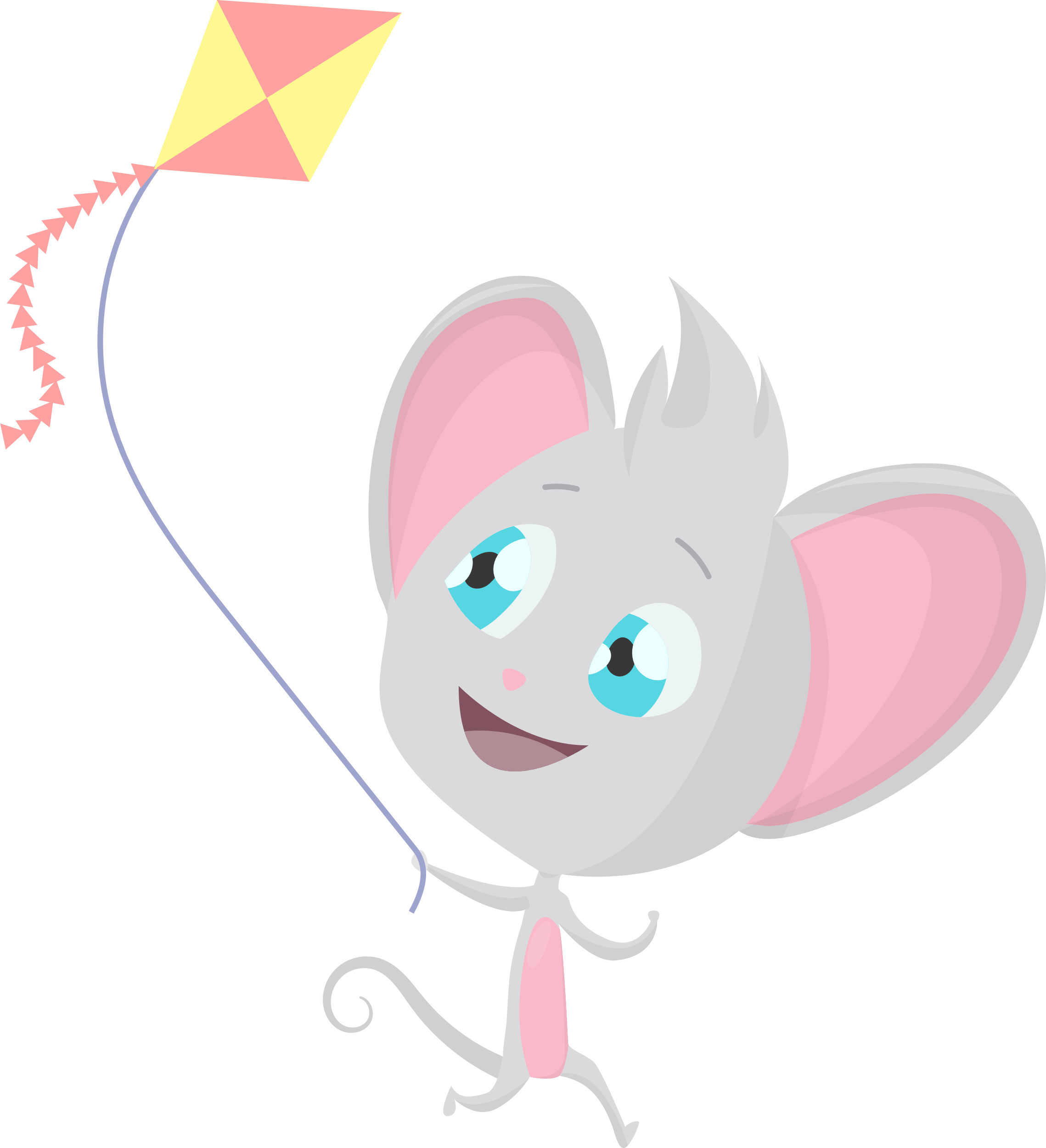